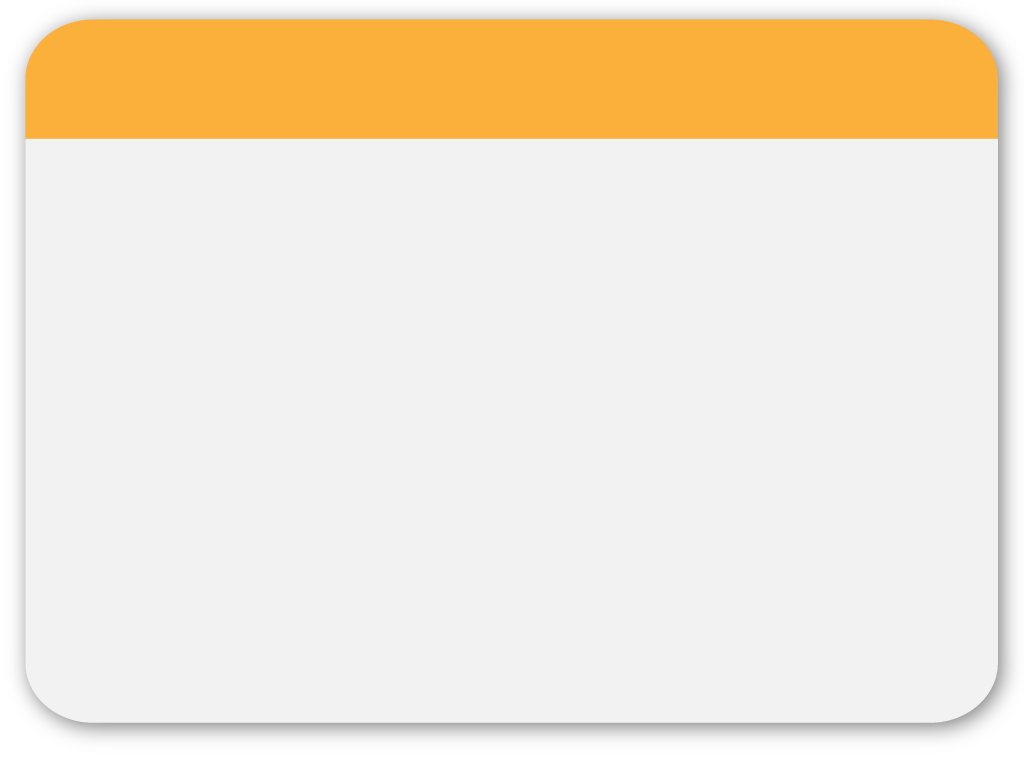 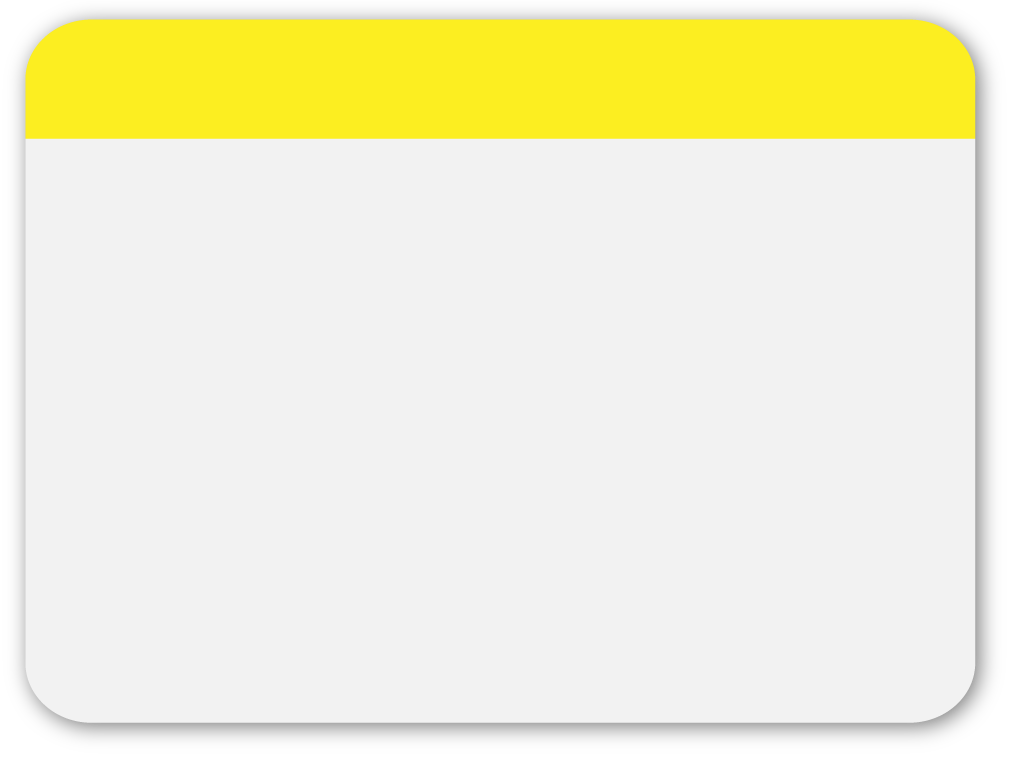 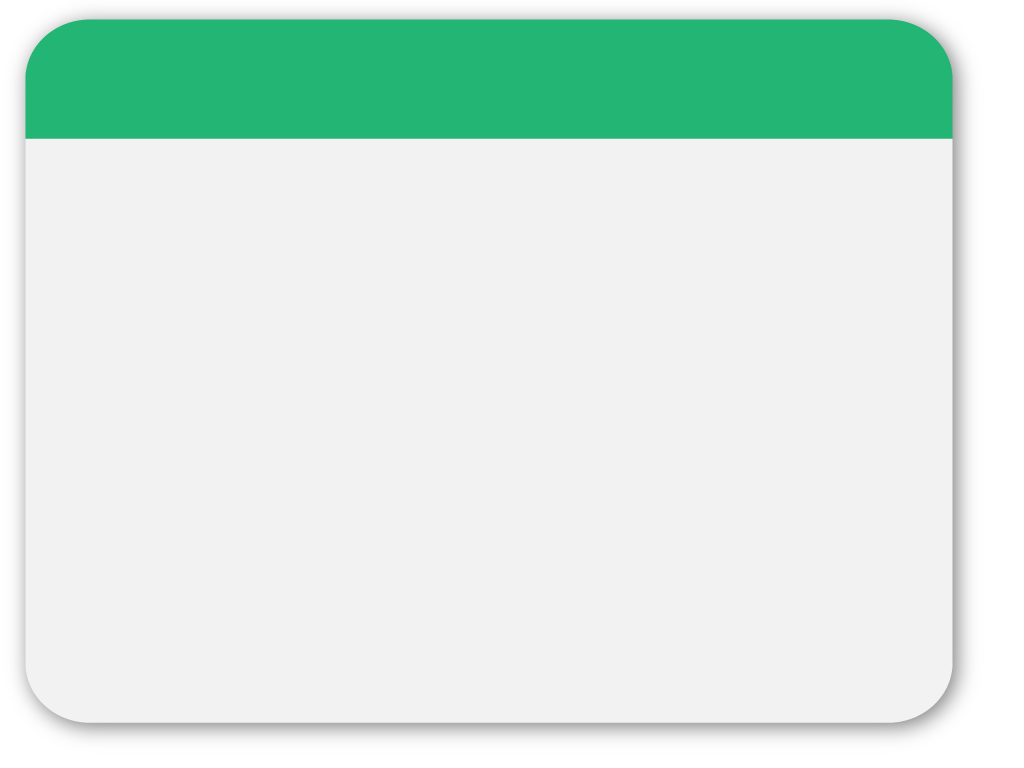 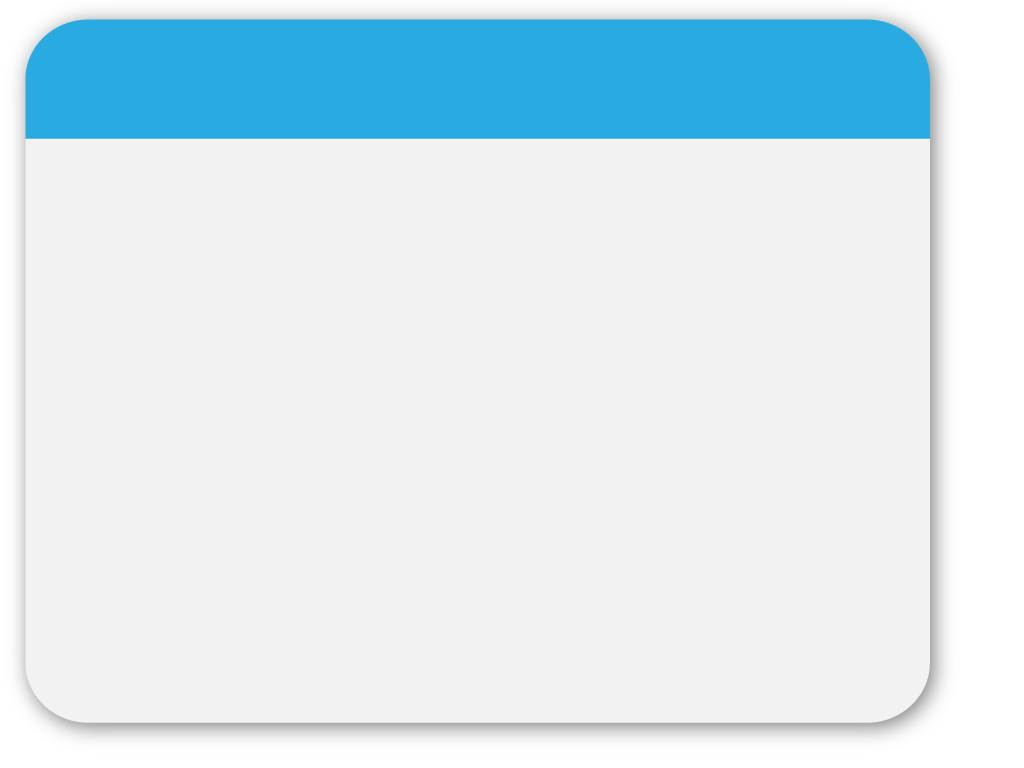 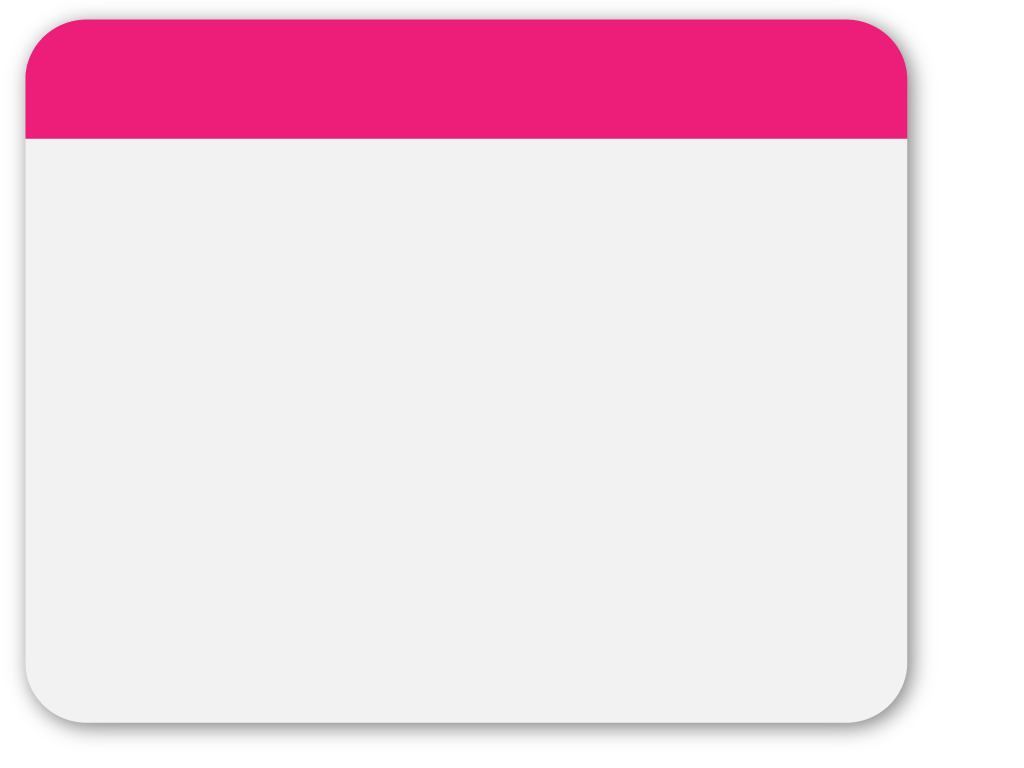 II Encuentro Iberoamericano de Editores CientíficosEIDEC 2010
WINTER
“El Open Source como facilitador del Open Access”


11 y 12 de noviembre de 2010
CAICYT-CONICET – Biblioteca Nacional
Agüero 2502 – Ciudad Autónoma de Buenos Aires
Template
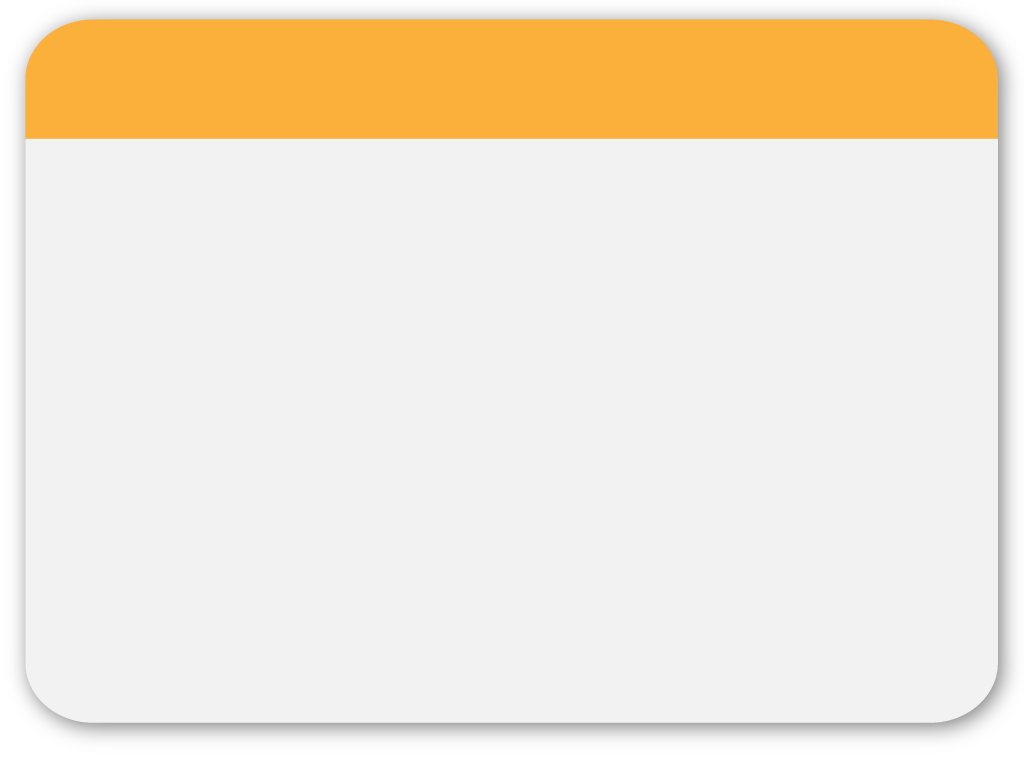 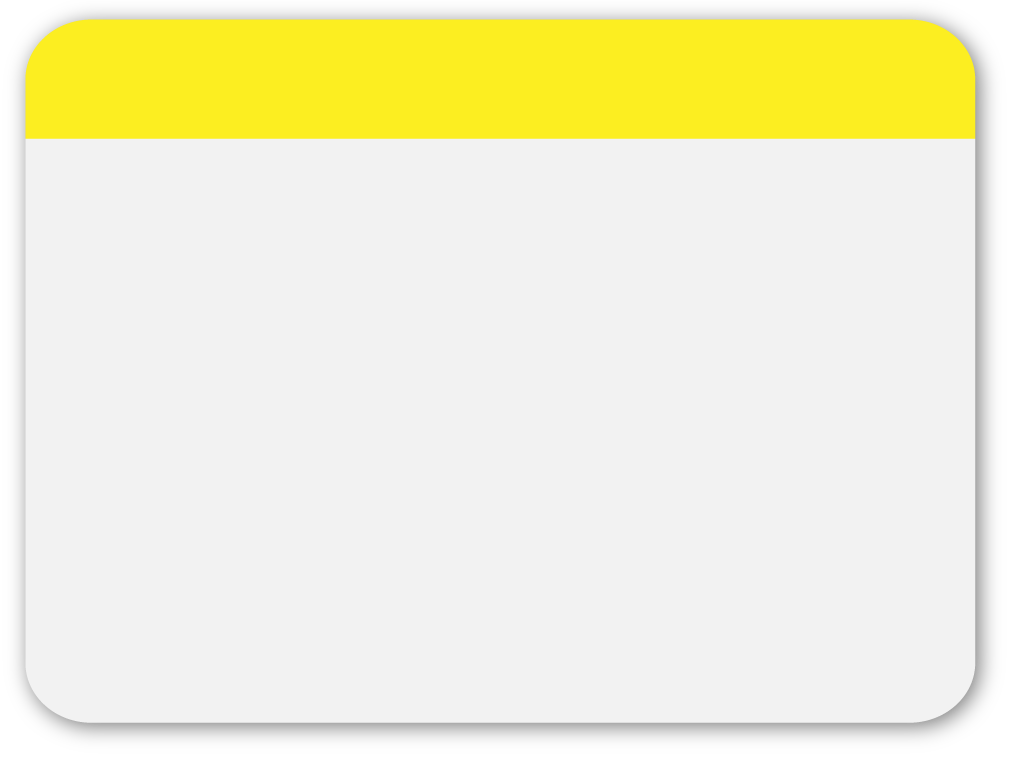 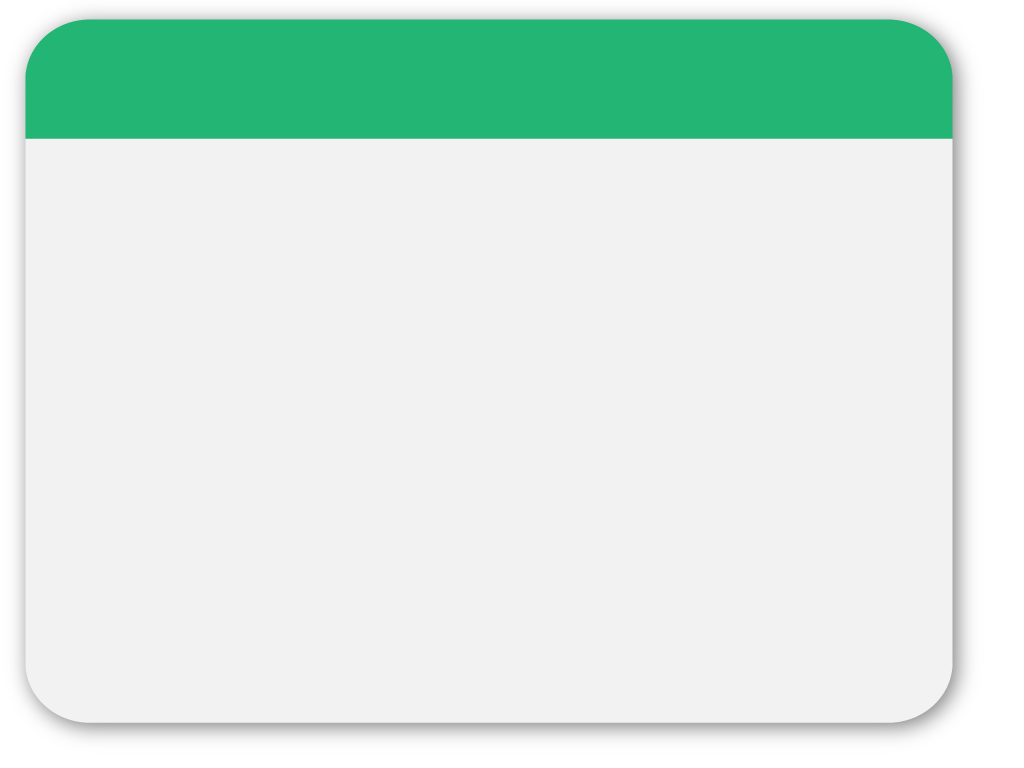 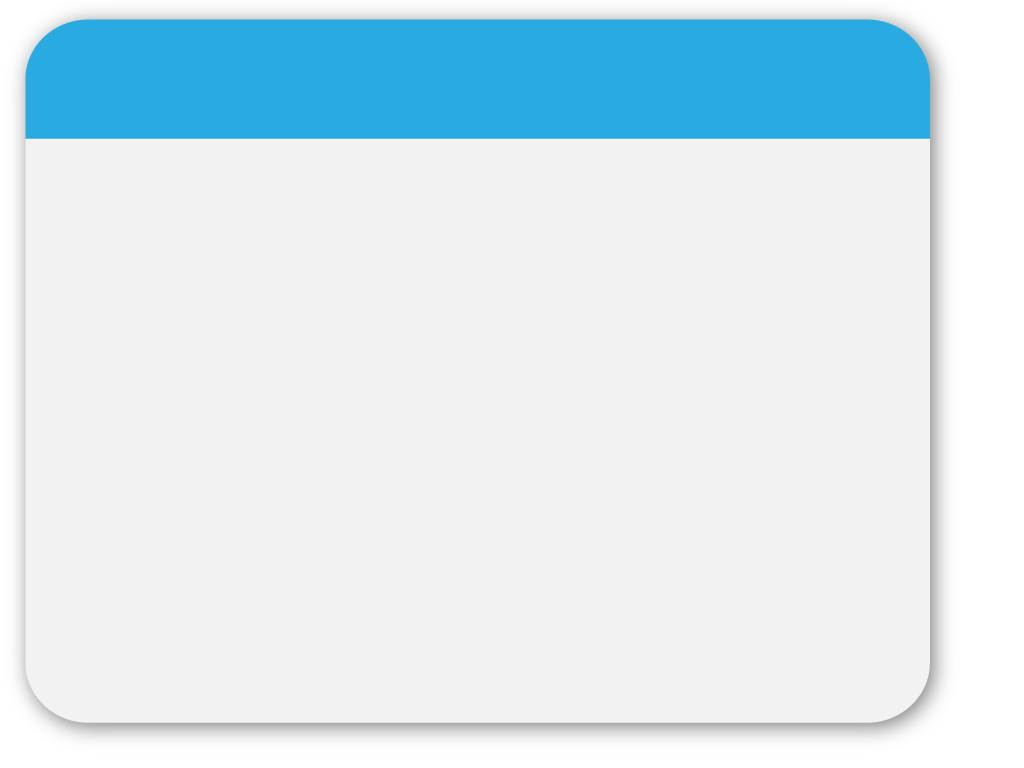 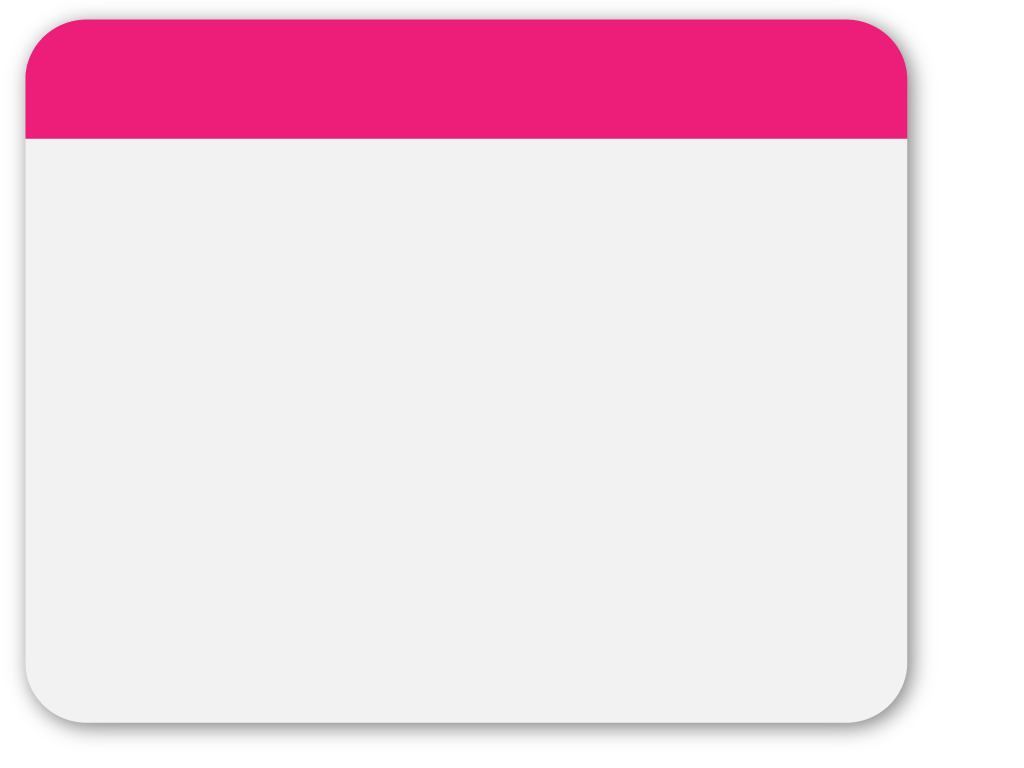 El Acceso y el Software … abiertos
“Open Source y Open Access son la respuesta de las nuevas tecnologías a las viejas economías.” 

“Open source y open access son nada menos  que dos maneras prácticas y probadas de resistir a la constante capitalización del conocimiento que marca esta economía.”


Willinsky J. The Unacknowledged Convergence of Open Source, Open Access, and Open Science. First Monday. 2005;10(8).
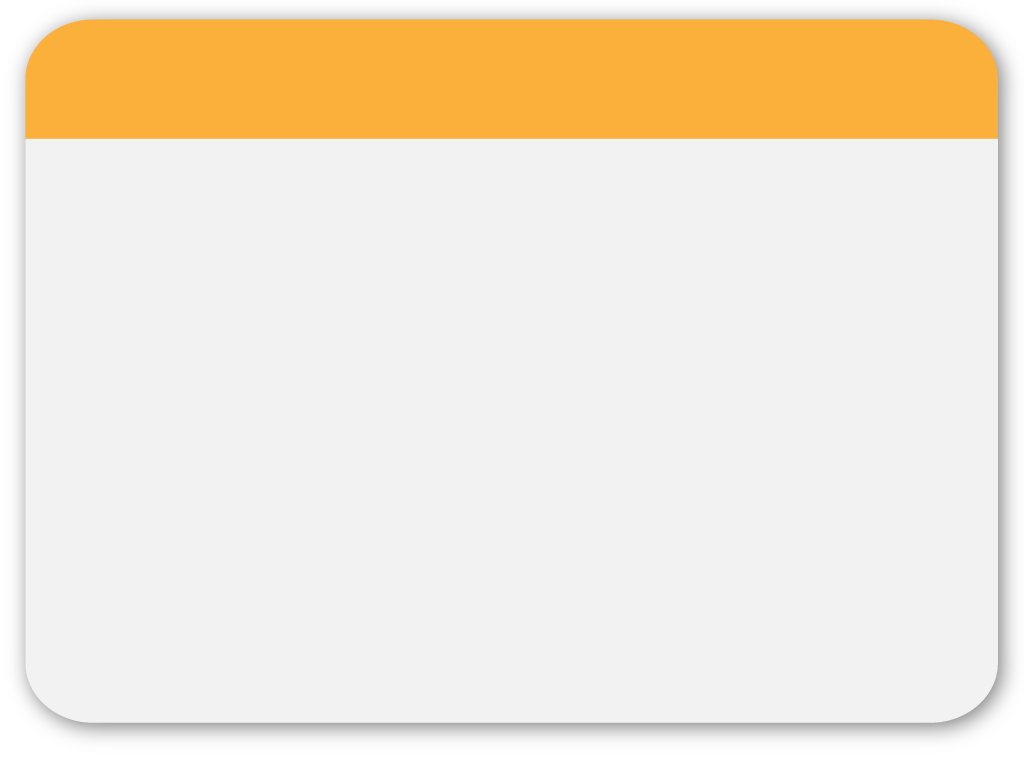 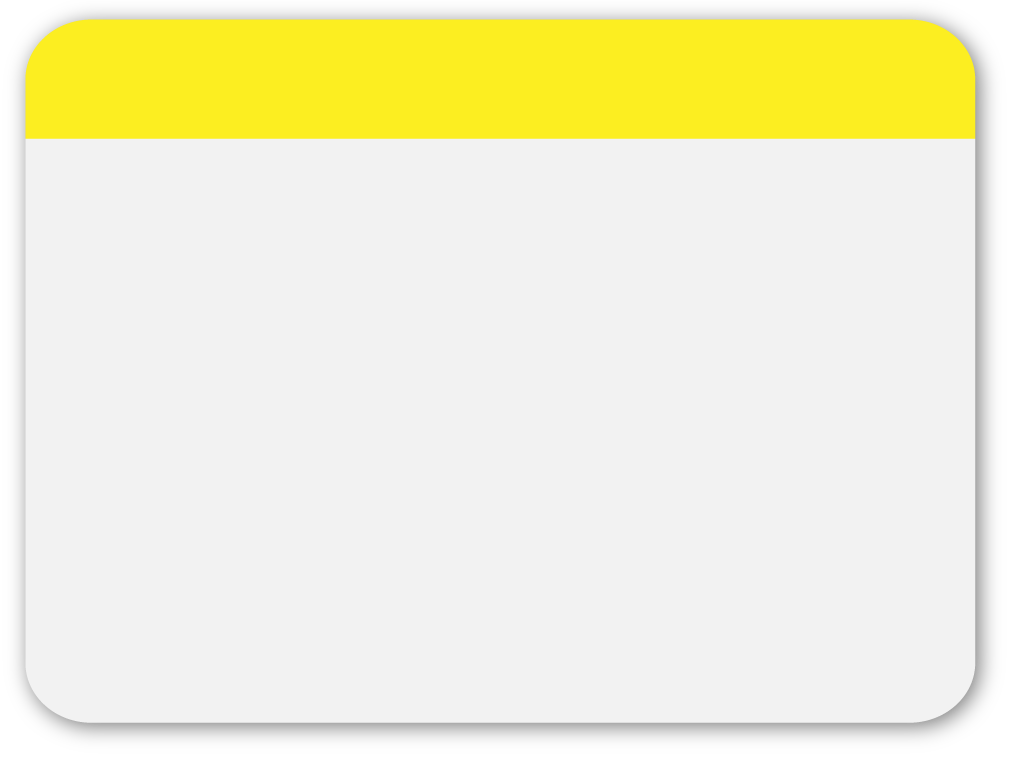 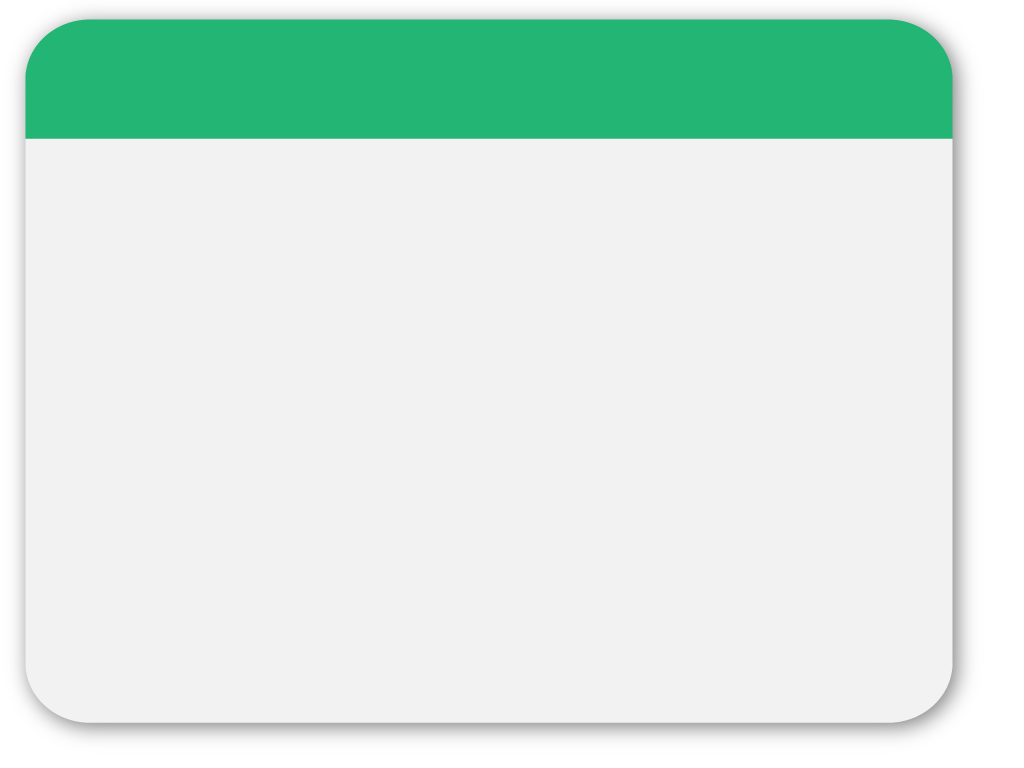 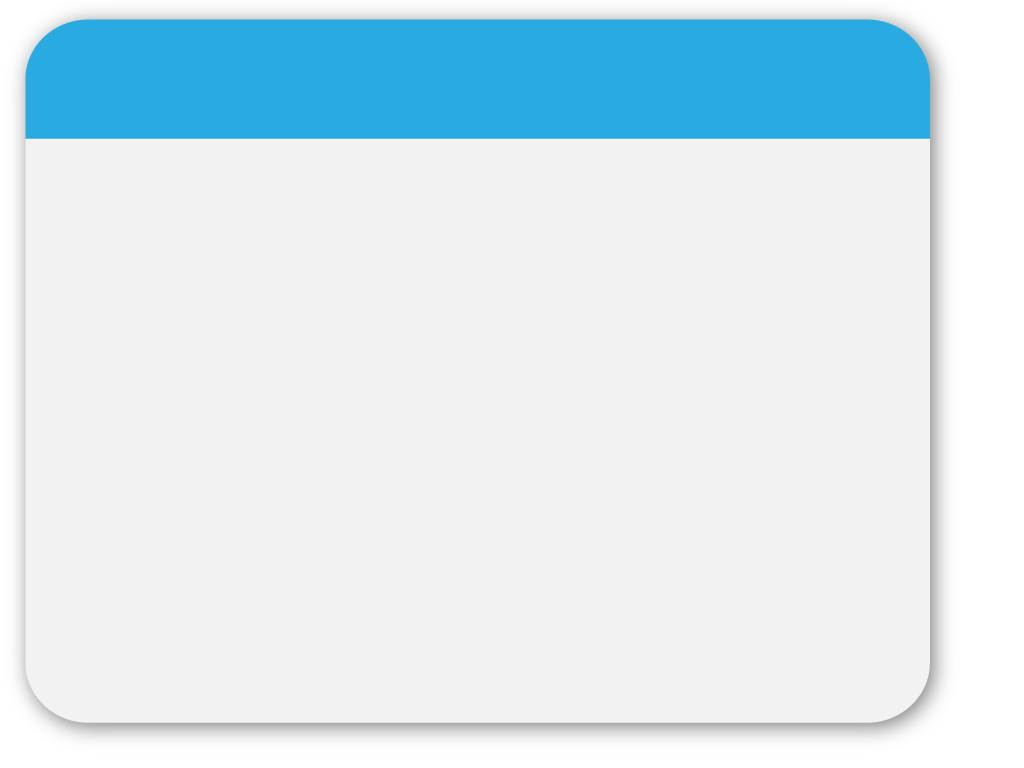 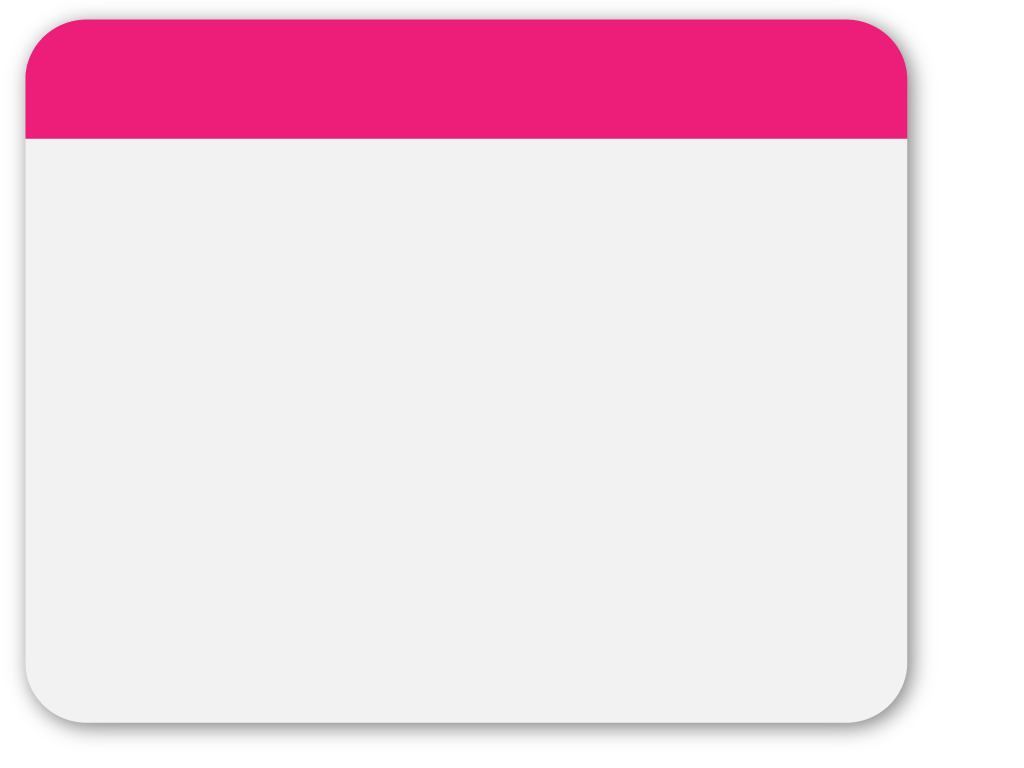 Las derivaciones “técnicas” de las 3B
Berlín
Bethesda
Budapest
Aspectos técnicos derivados

Disponibilidad de Acceso 
Herramientas para Autoarchivo
Recuperación de la información
Diversidad de Formatos de archivo
Interoperabilidad y preservación
Interfaz con el usuario
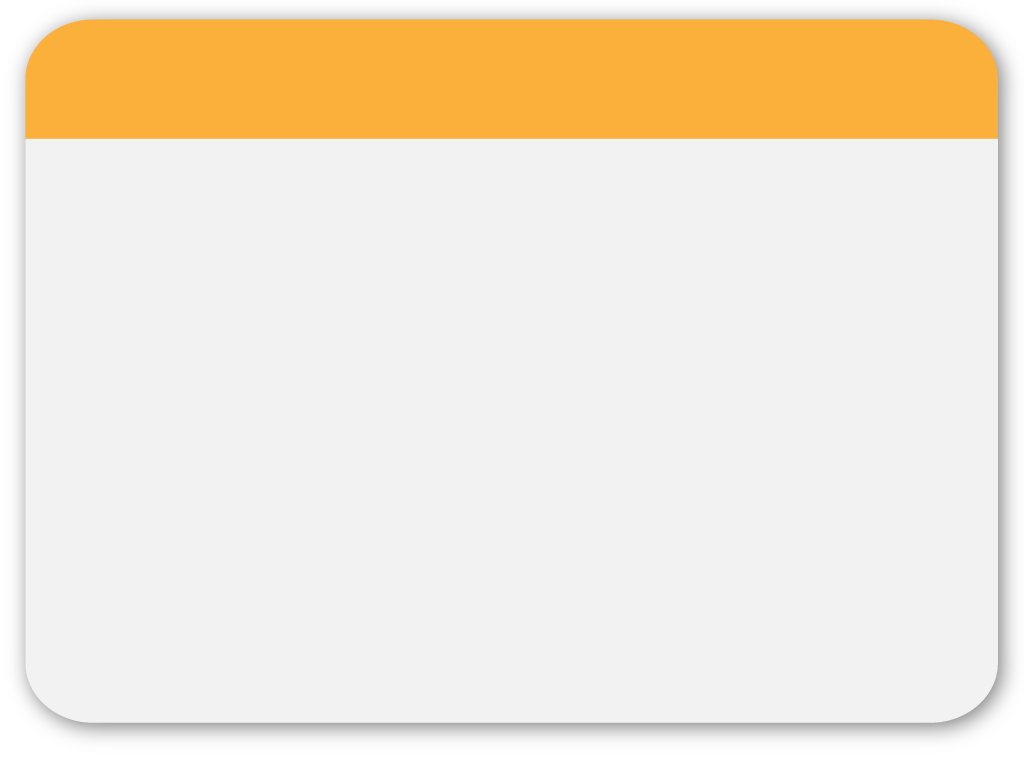 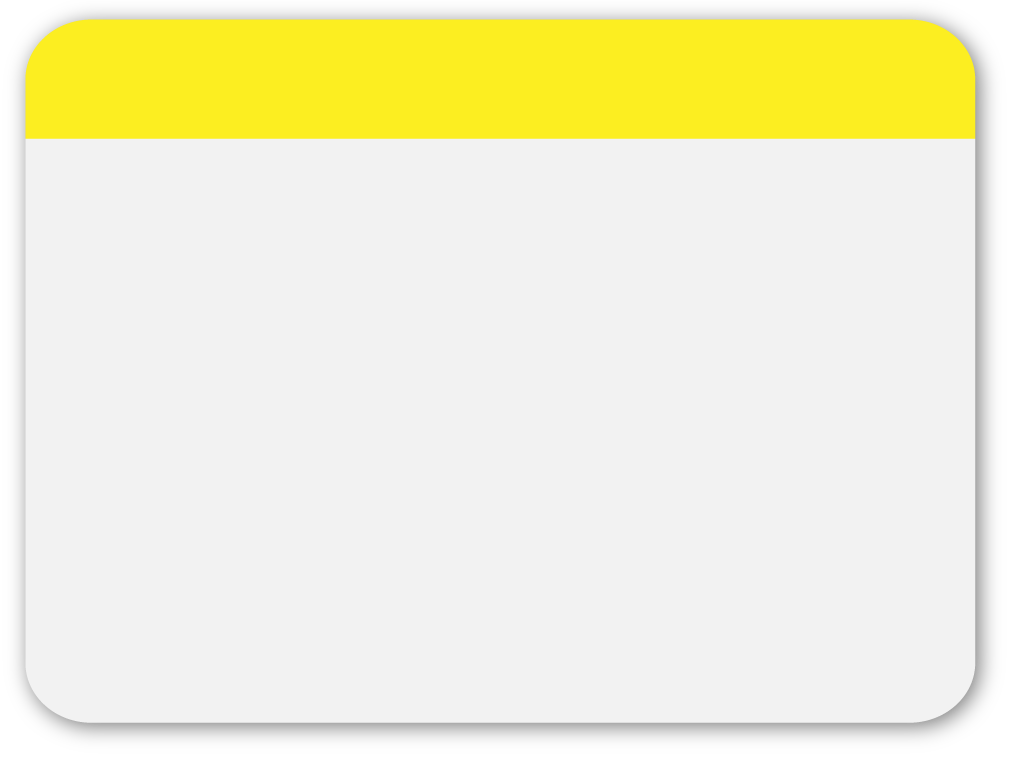 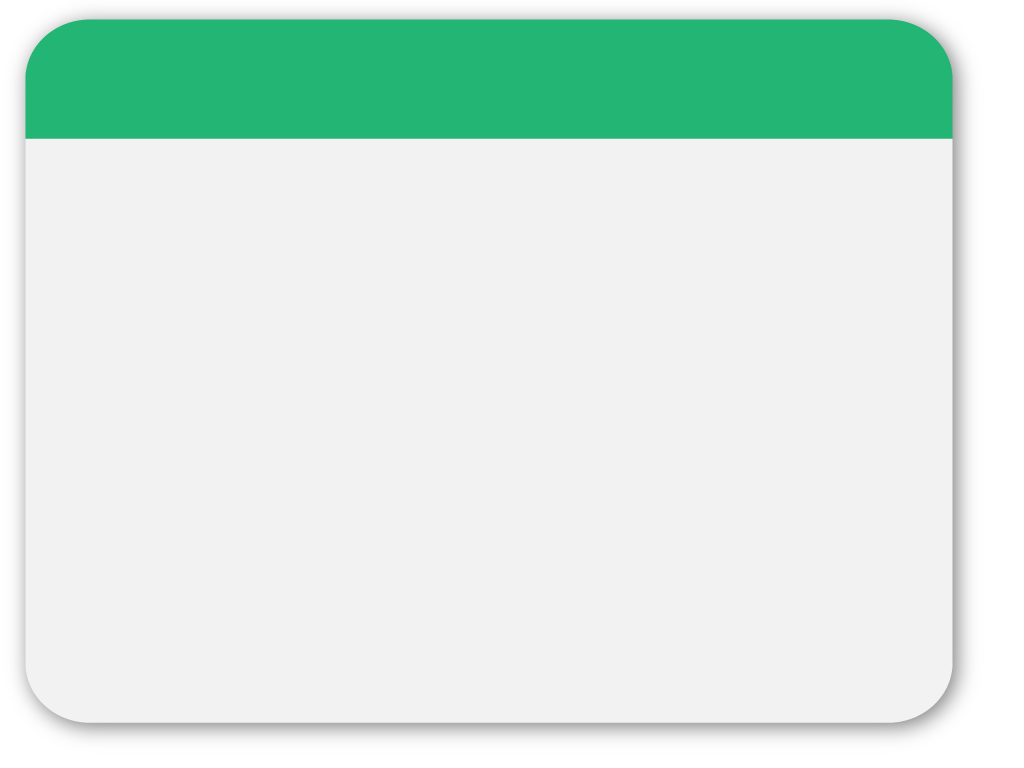 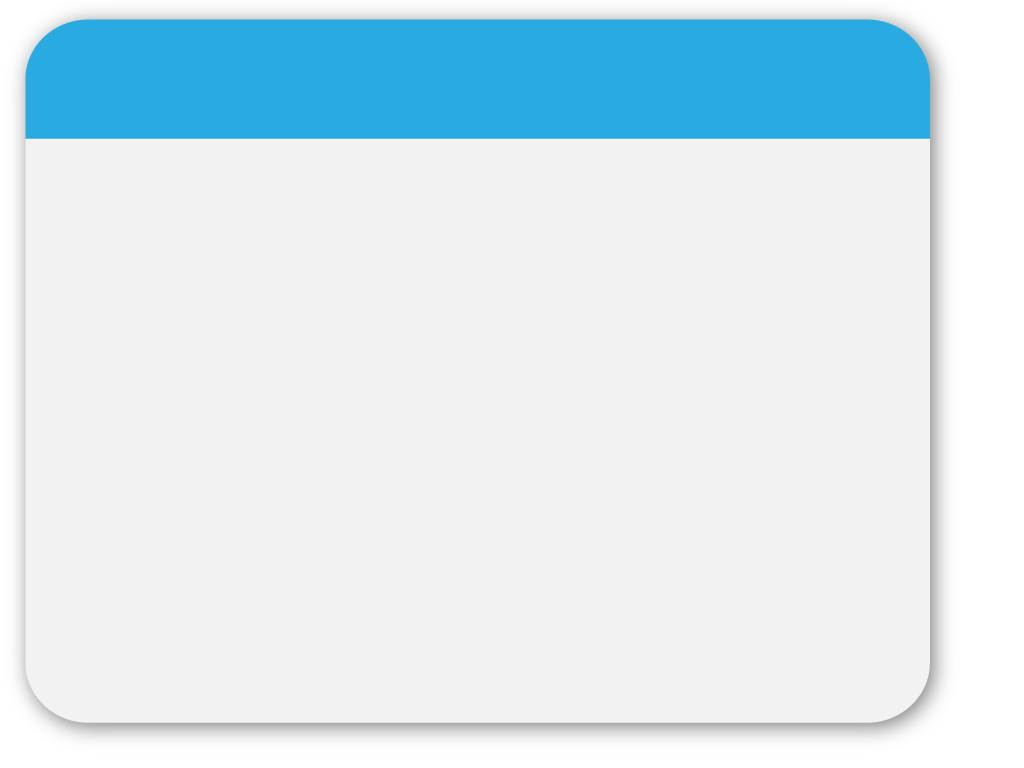 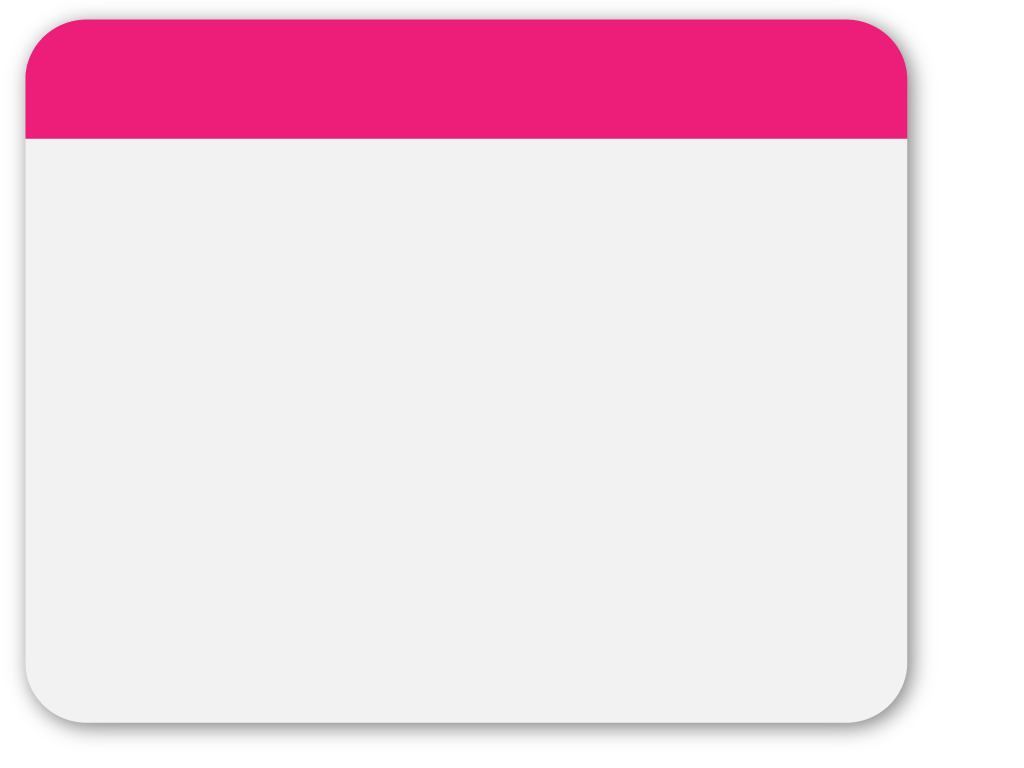 El Open Source como aliado
Libre redistribución: el software debe poder ser regalado o comercializado libremente.

Código fuente: el código fuente debe estar incluido u obtenerse libremente.

Trabajos derivados: la redistribución de modificaciones debe estar permitida.

Integridad del código fuente del autor: las licencias pueden requerir que las modificaciones sean redistribuidas sólo como actualizaciones.

Sin discriminación de personas o grupos: nadie puede dejarse fuera.
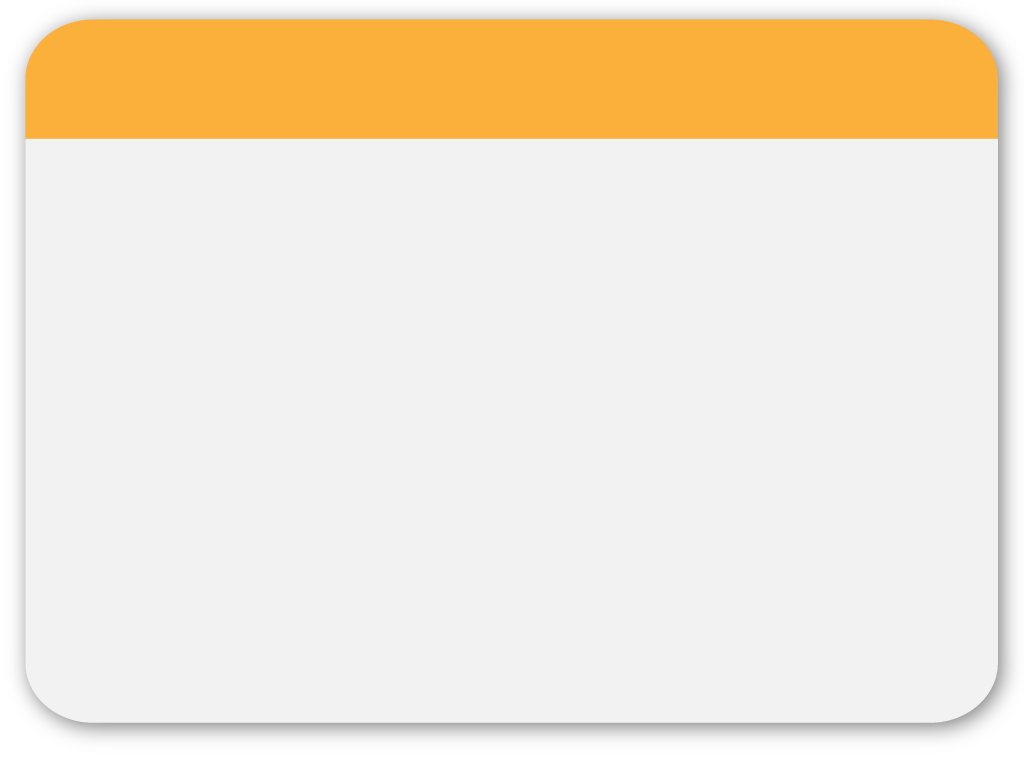 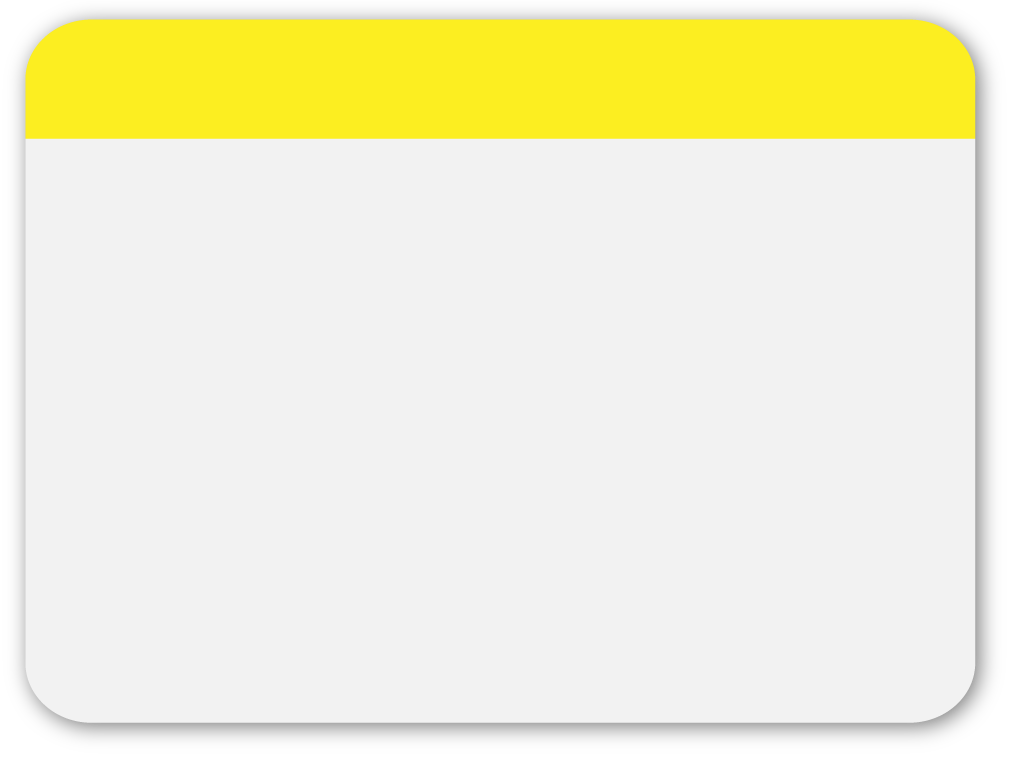 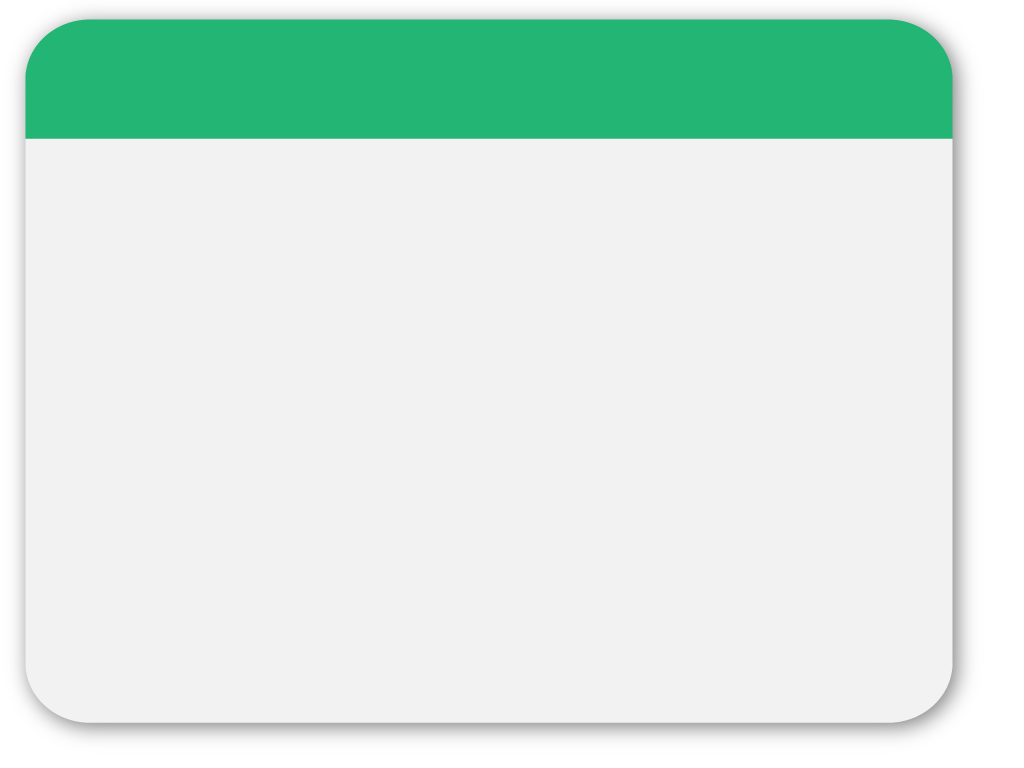 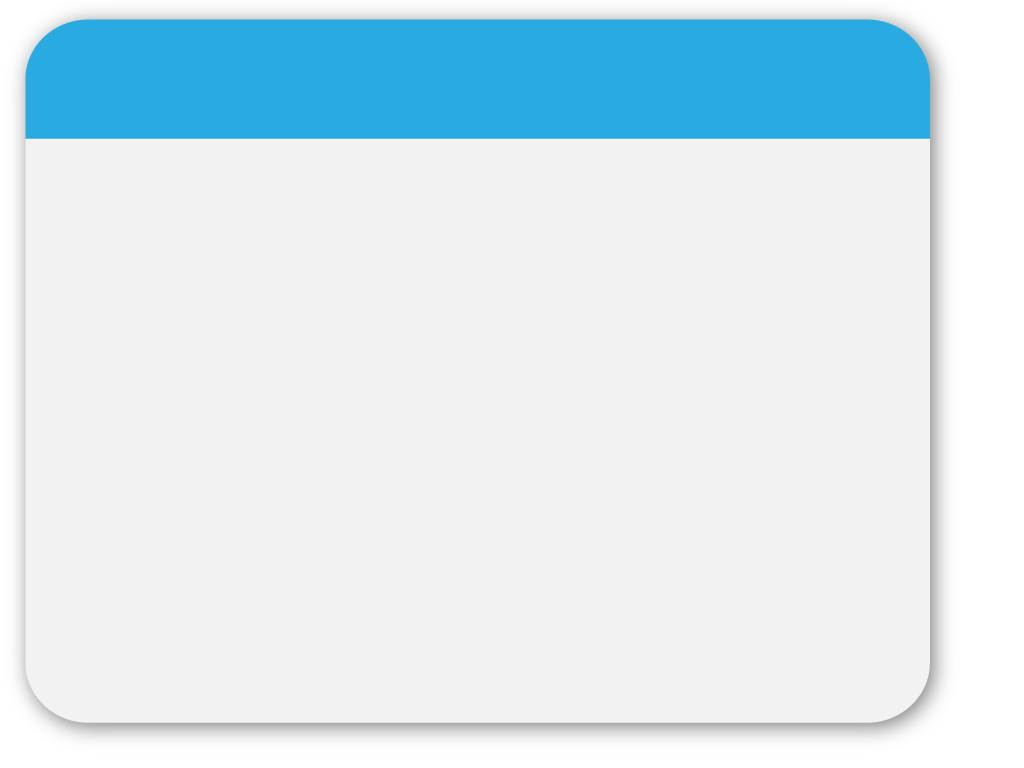 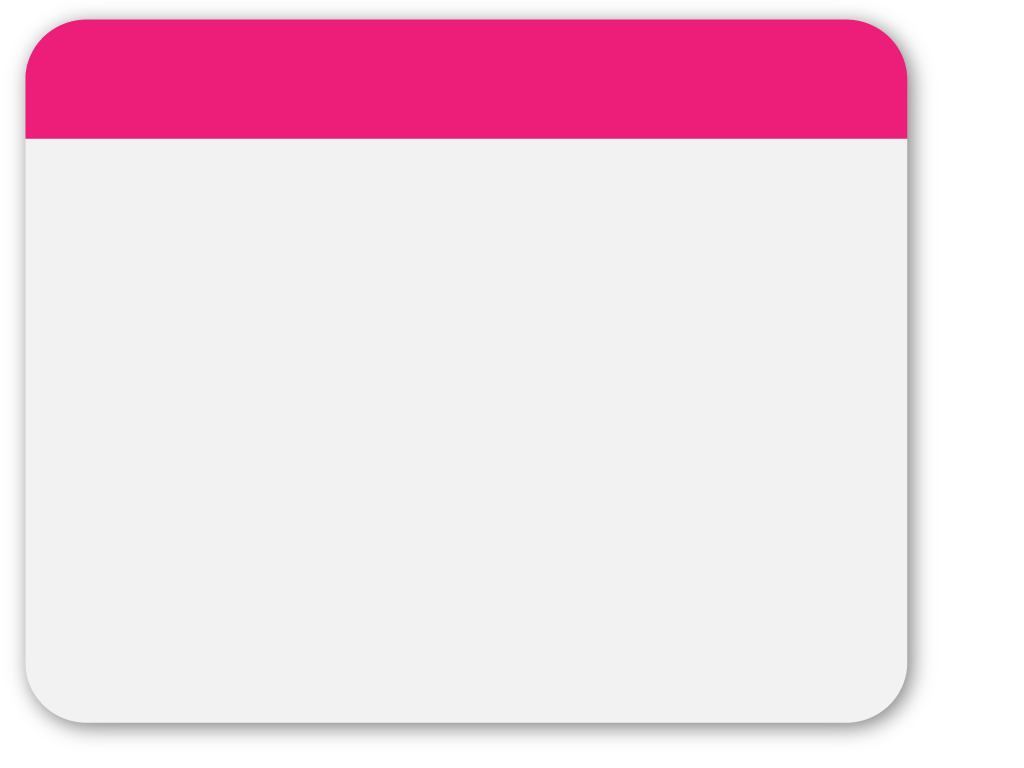 El Open Source como aliado
Sin discriminación de áreas de iniciativa: los usuarios comerciales no pueden ser excluidos.

Distribución de la licencia: deben aplicarse los mismos derechos a todo el que reciba el programa. 

La licencia no debe ser específica de un producto: el programa no puede licenciarse sólo como parte de una distribución mayor, sino que al ser separado de esta debe mantener la misma licencia.

La licencia no debe restringir otro software: la licencia no puede obligar a que algún otro software que sea distribuido con la aplicación deba también ser de código abierto.
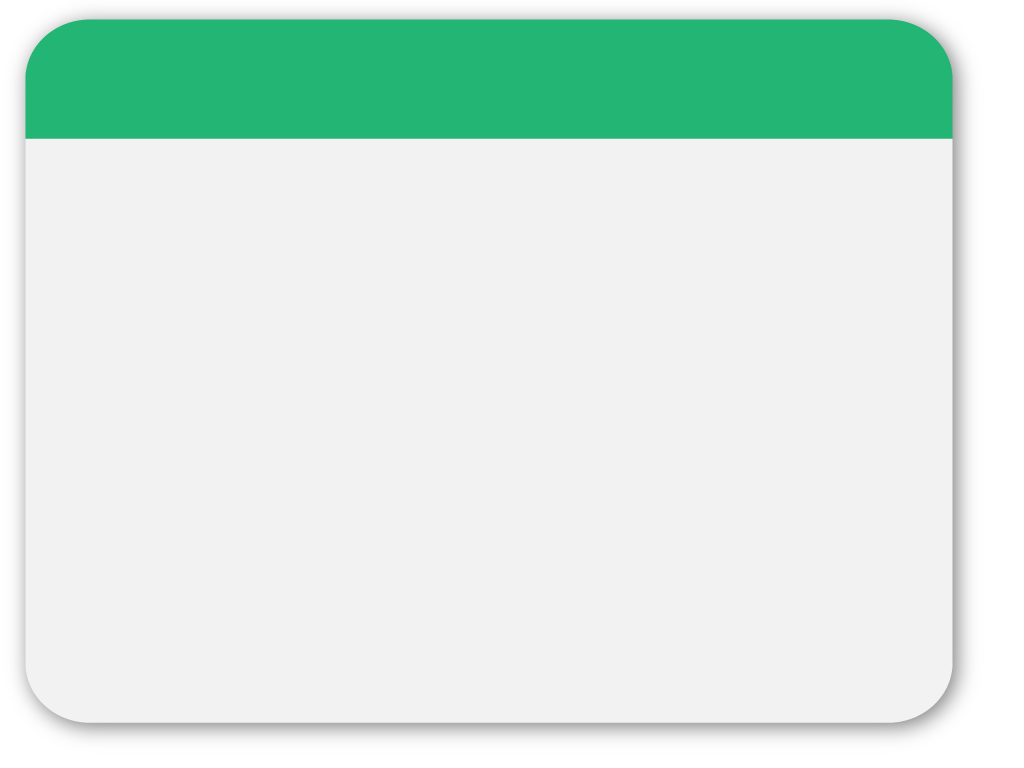 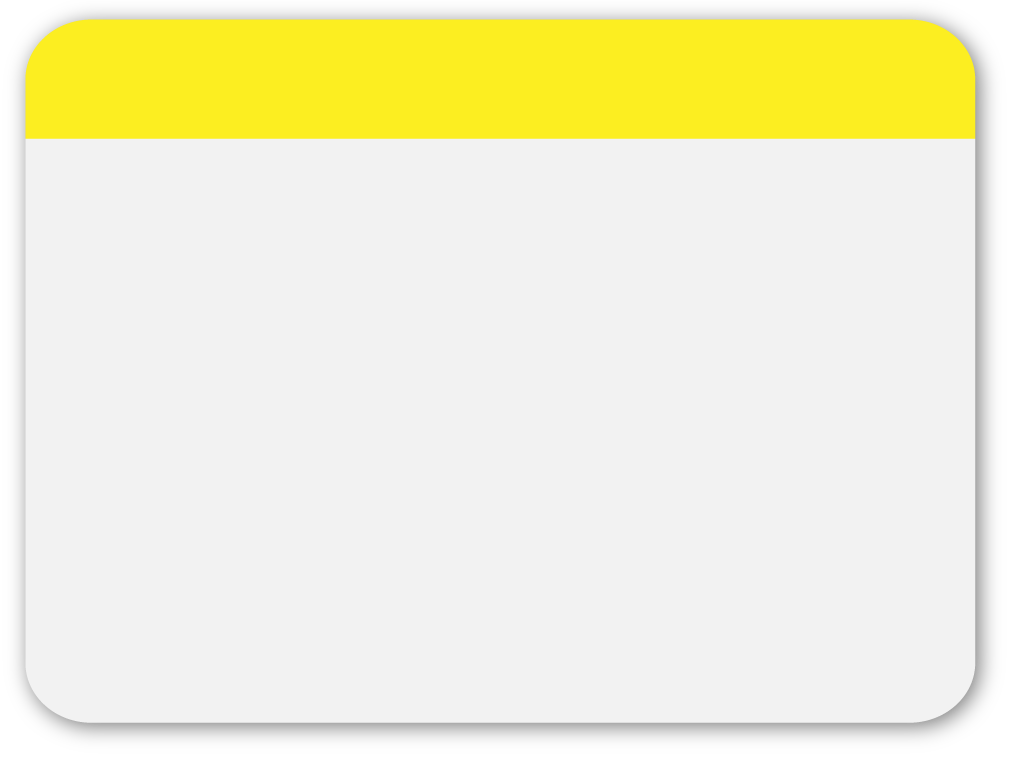 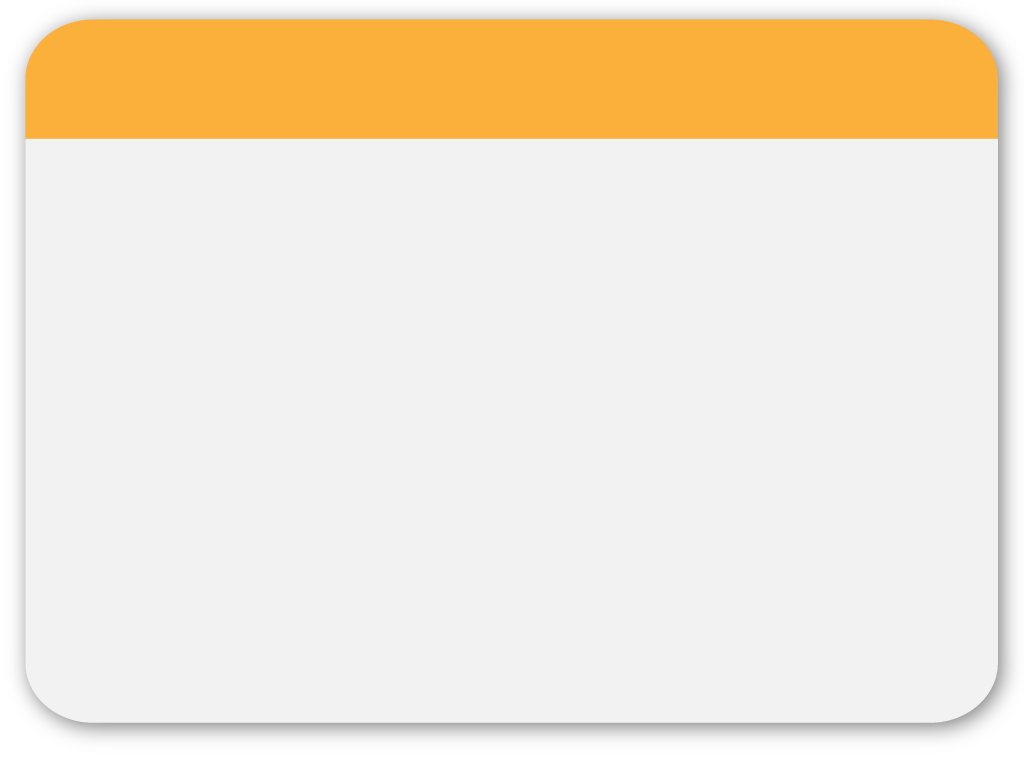 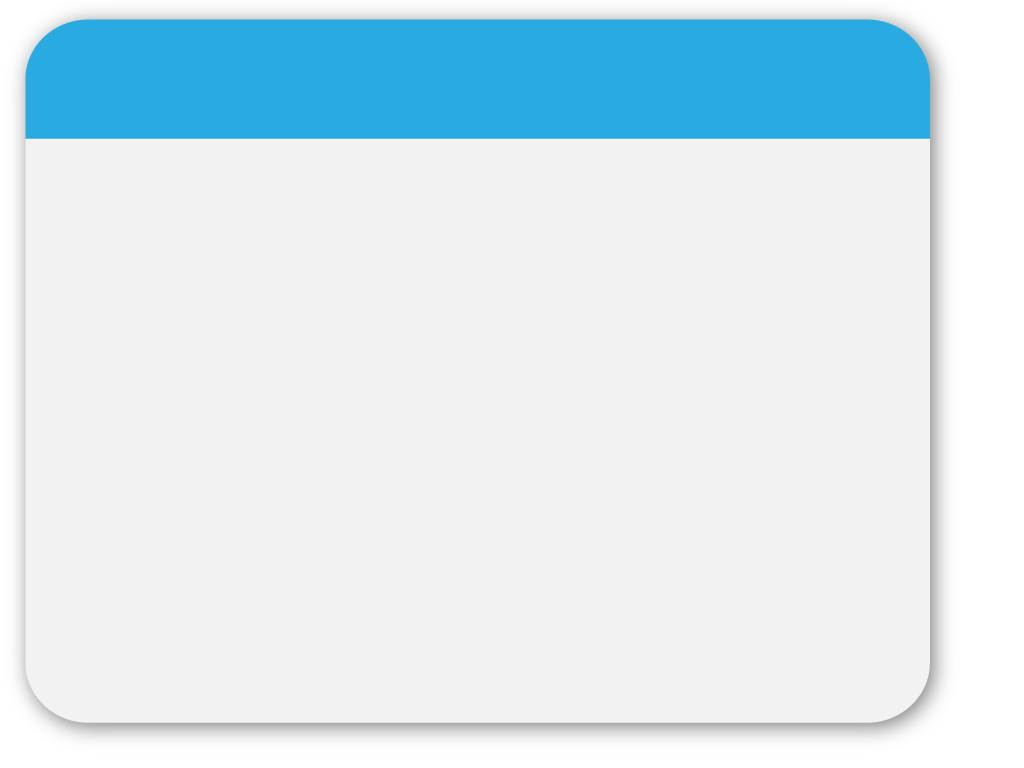 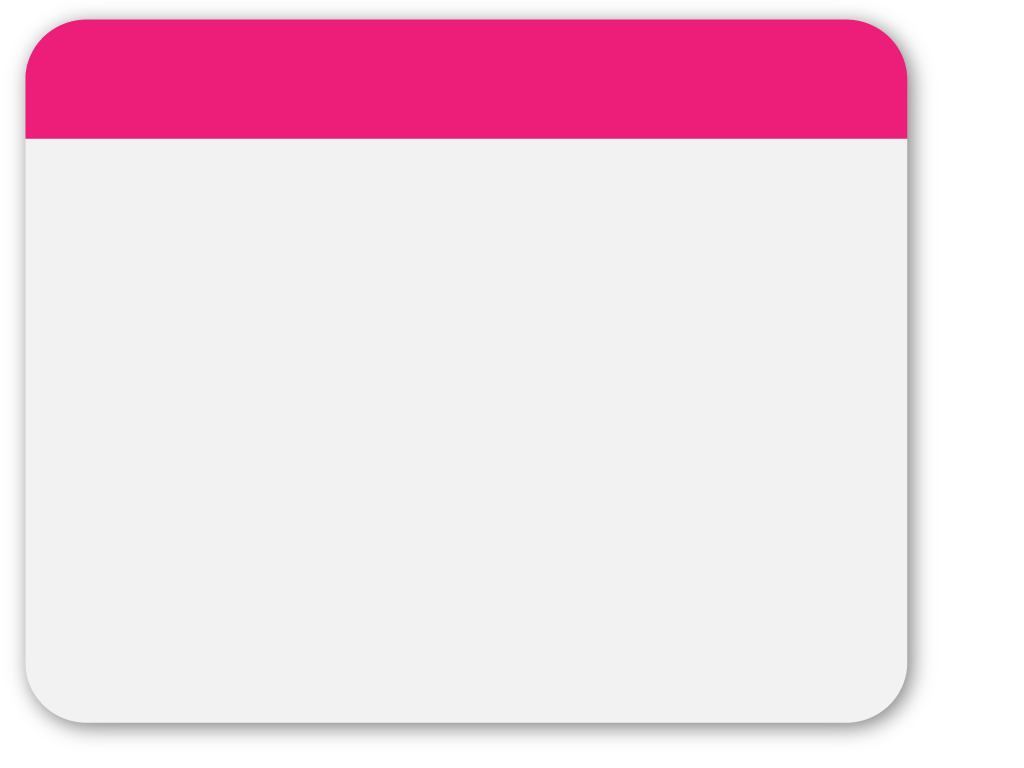 Muchas aplicaciones disponibles
En el mundo Open Source hay muchas aplicaciones disponibles, y eso lo hace aún más interesante ya que el abanico de alternativas permite elegir la que más se ajuste a la necesidad planteada.
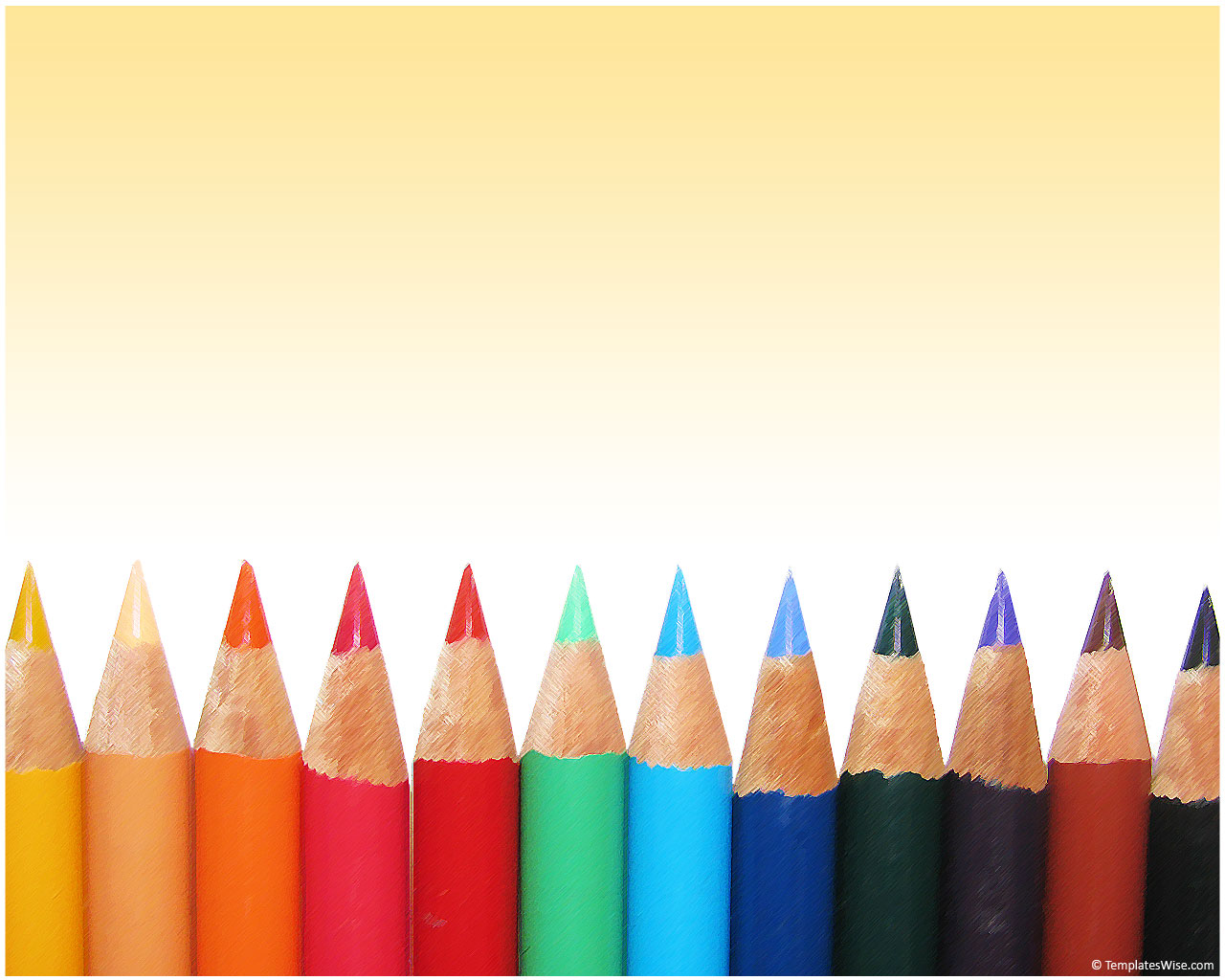 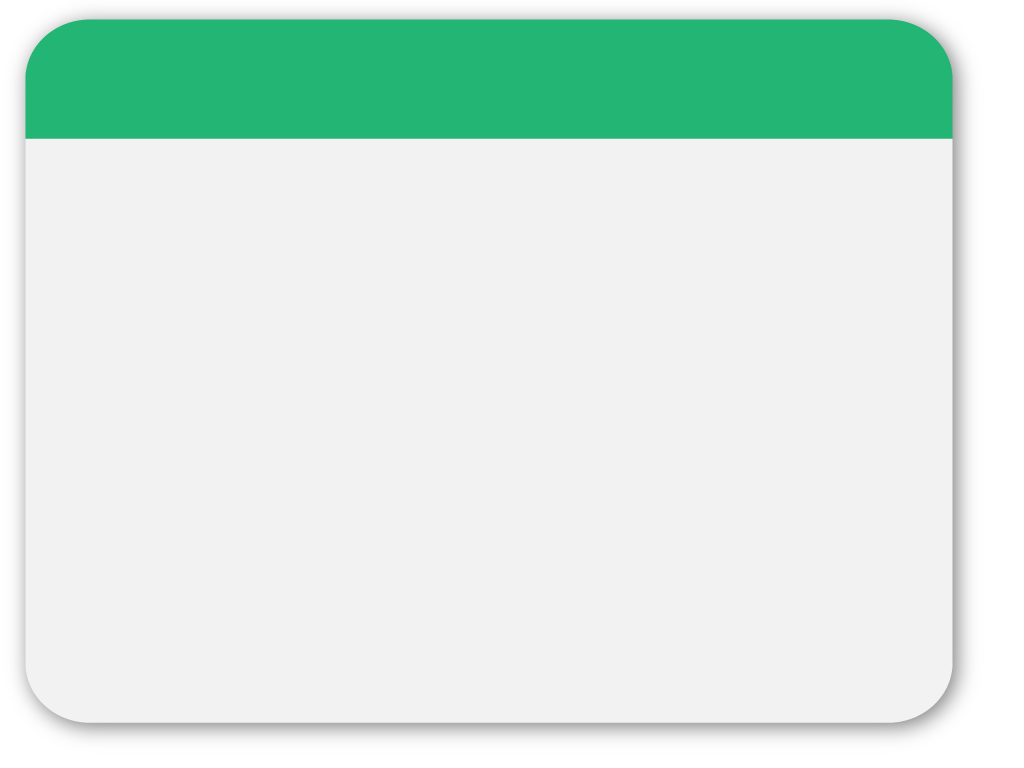 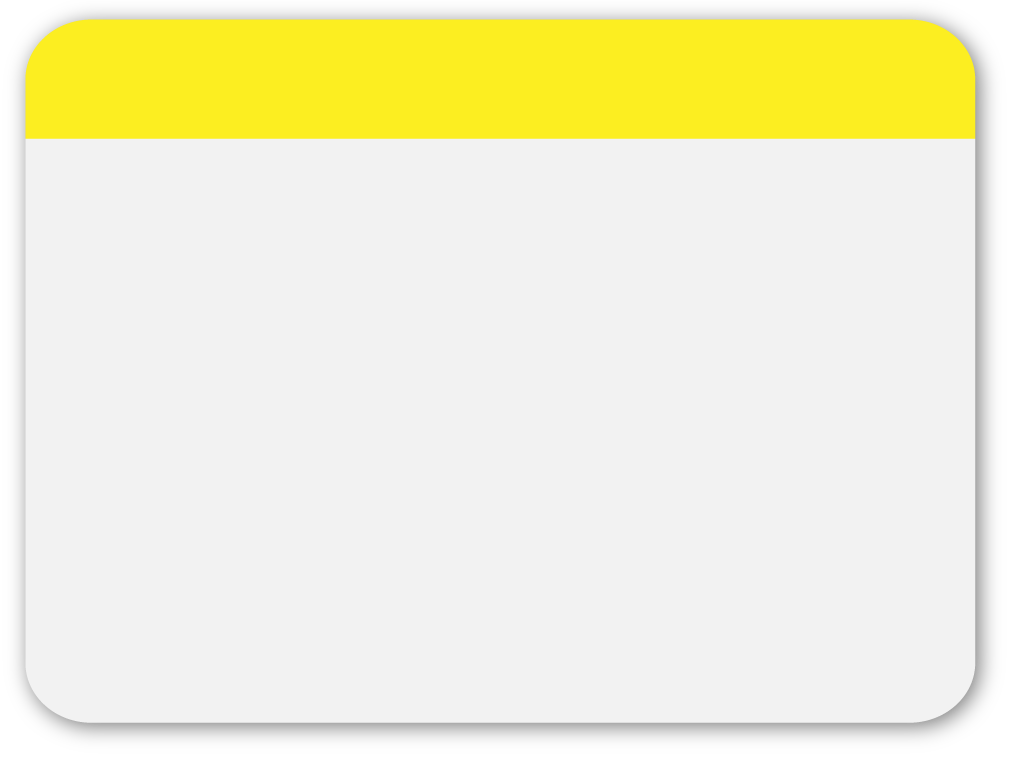 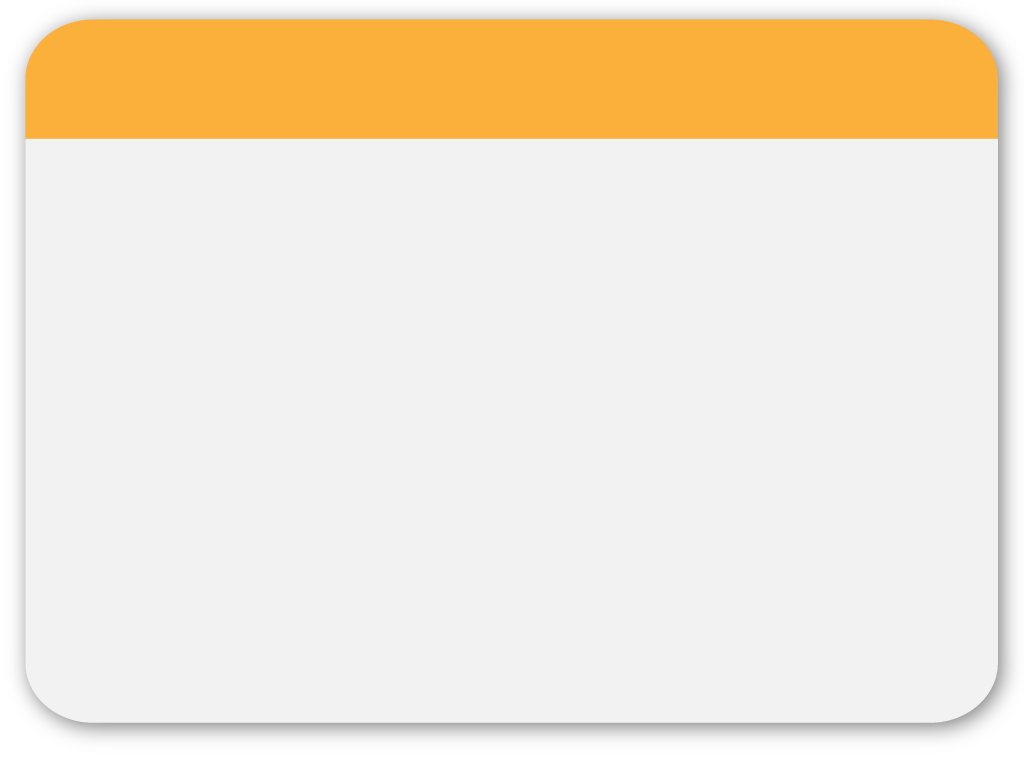 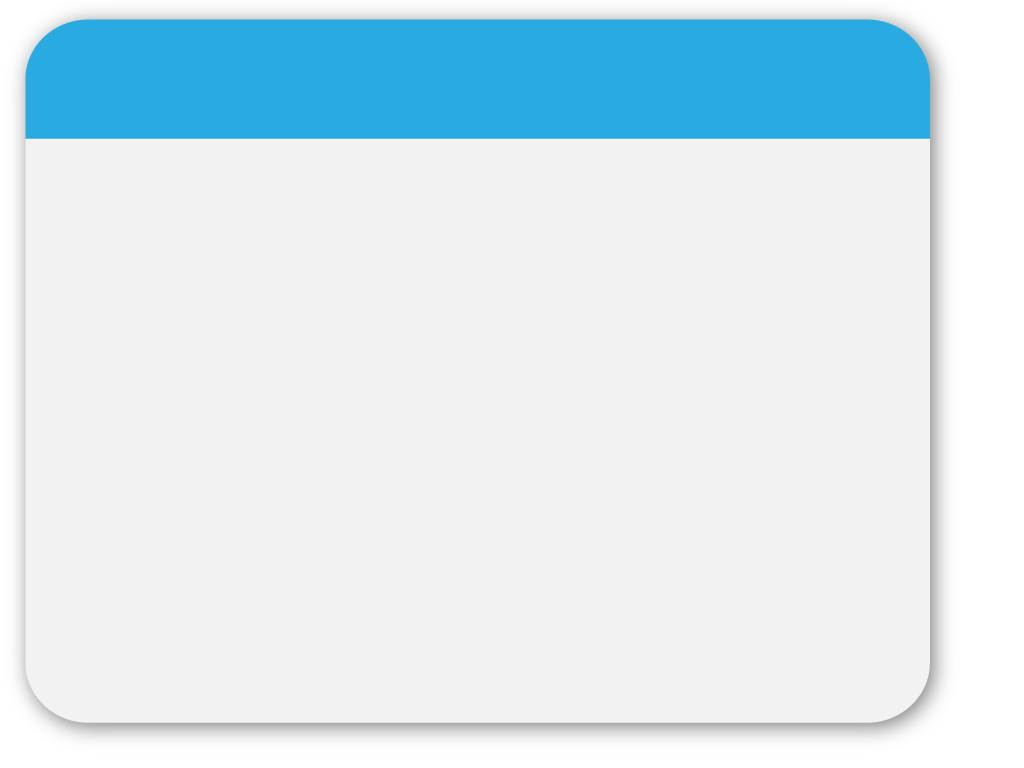 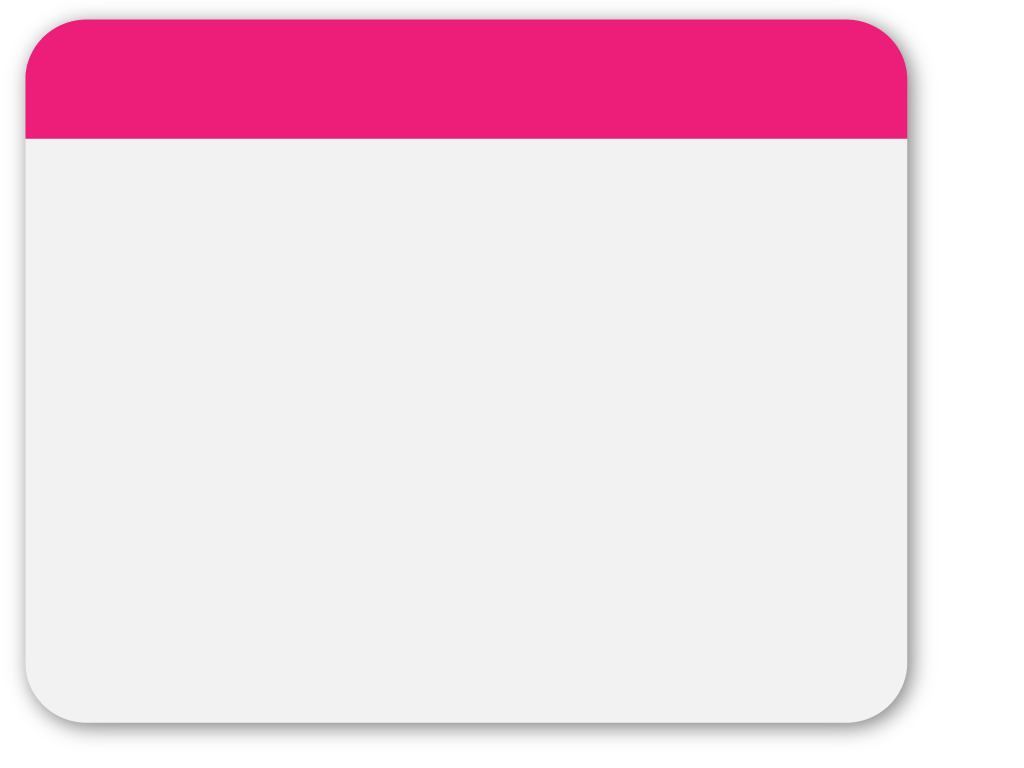 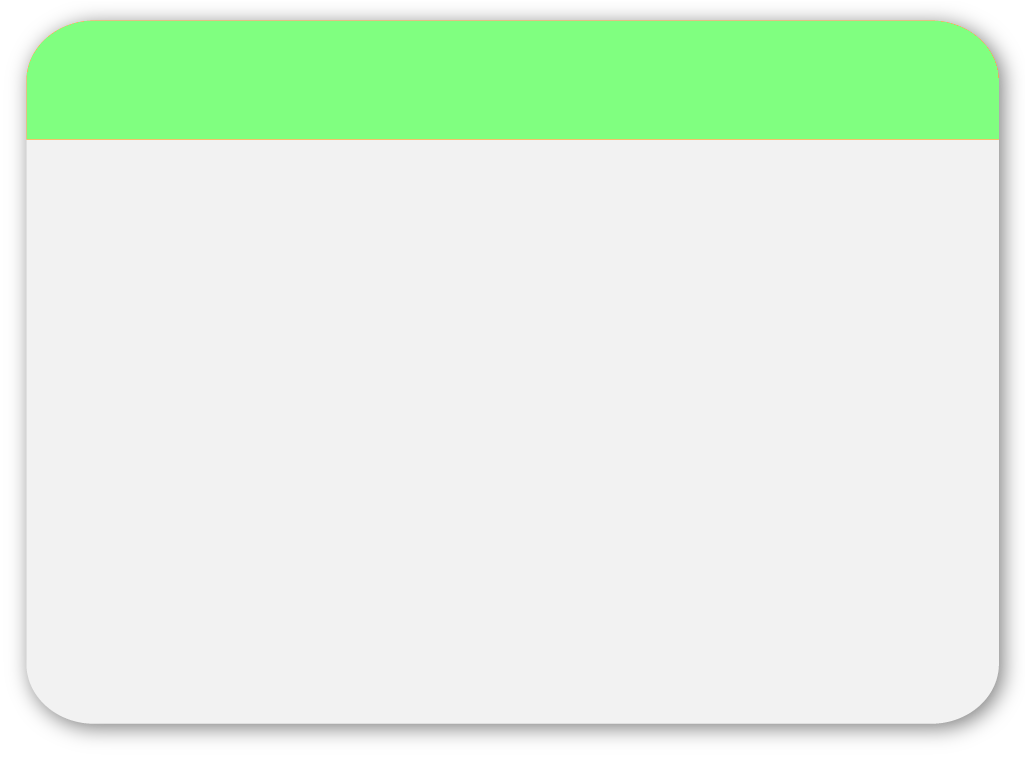 Herramientas para edición on-line
Open Journal System 
(Universidad British Columbia, Universidad Simon Fraser y Universidad Stanford)
http://pkp.sfu.ca/?q=ojs 








DPubS-Digital Publishing System
(Cornell and Penn State)
http://dpubs.org/about.html
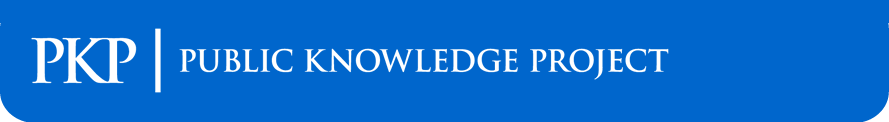 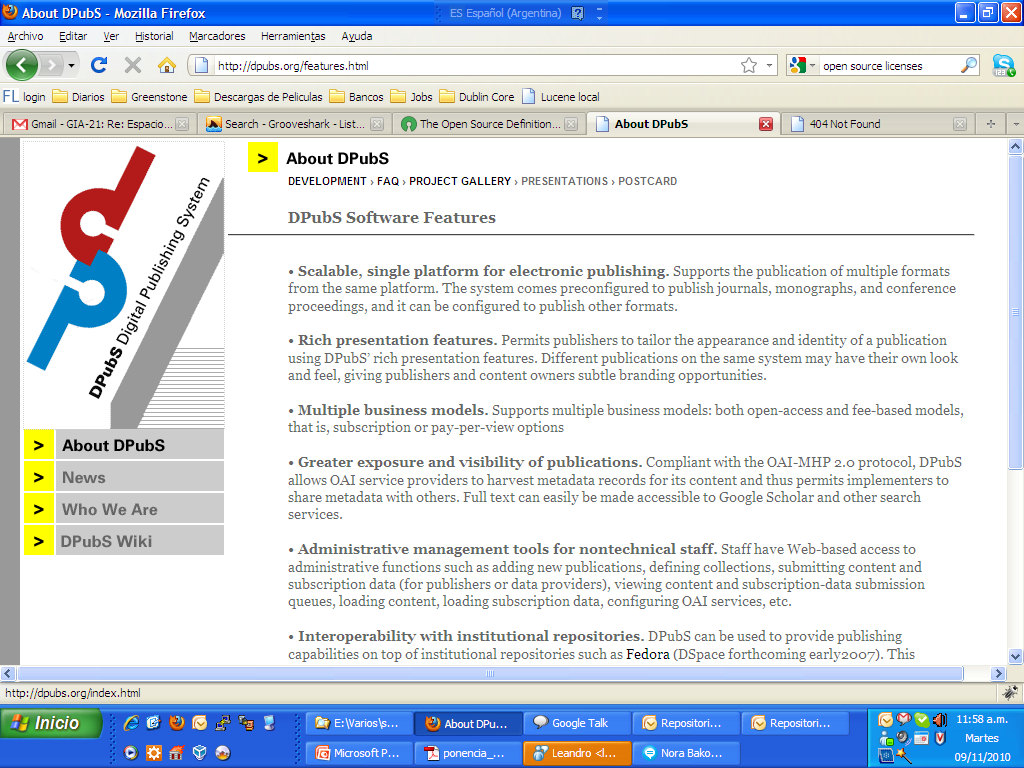 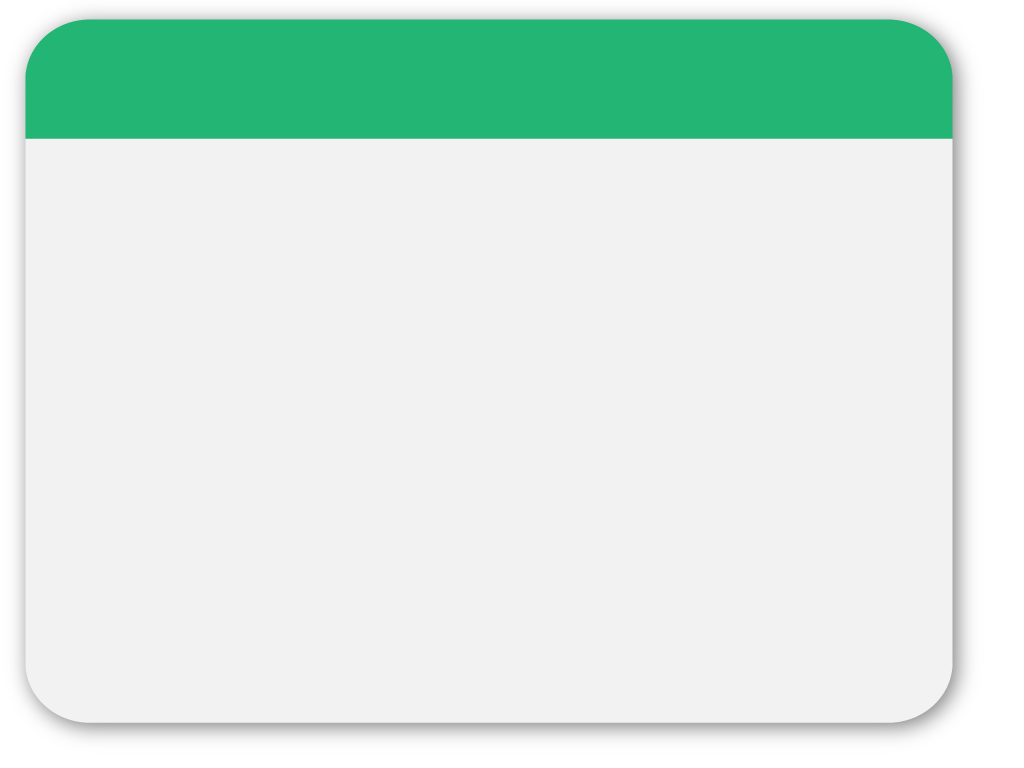 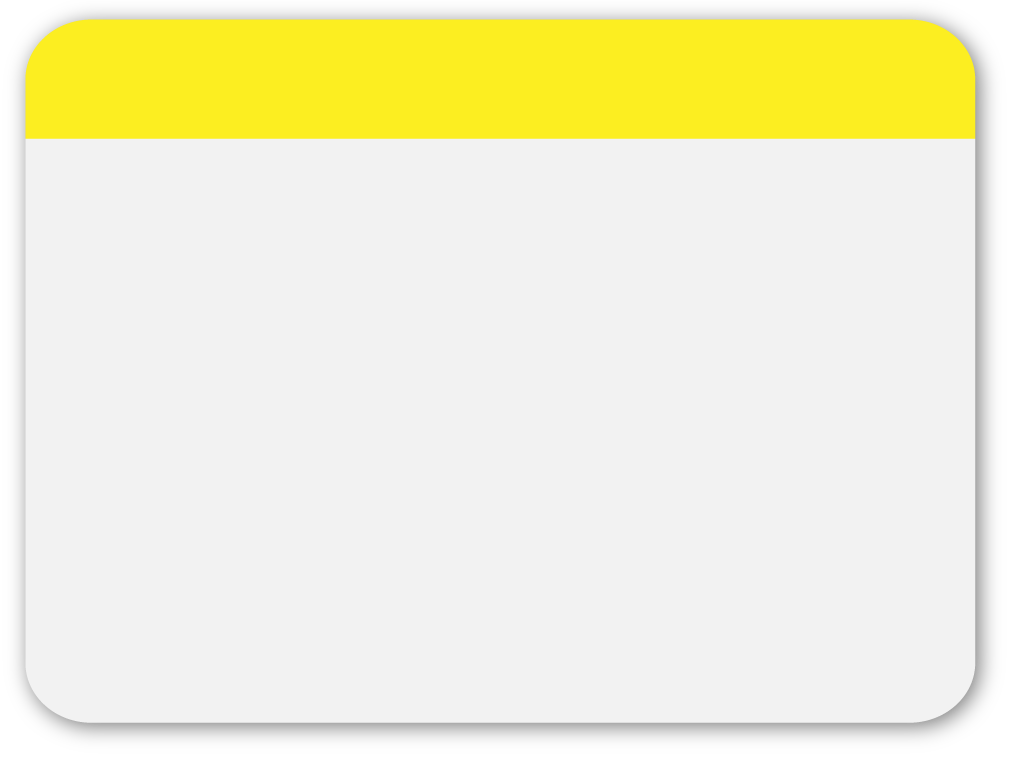 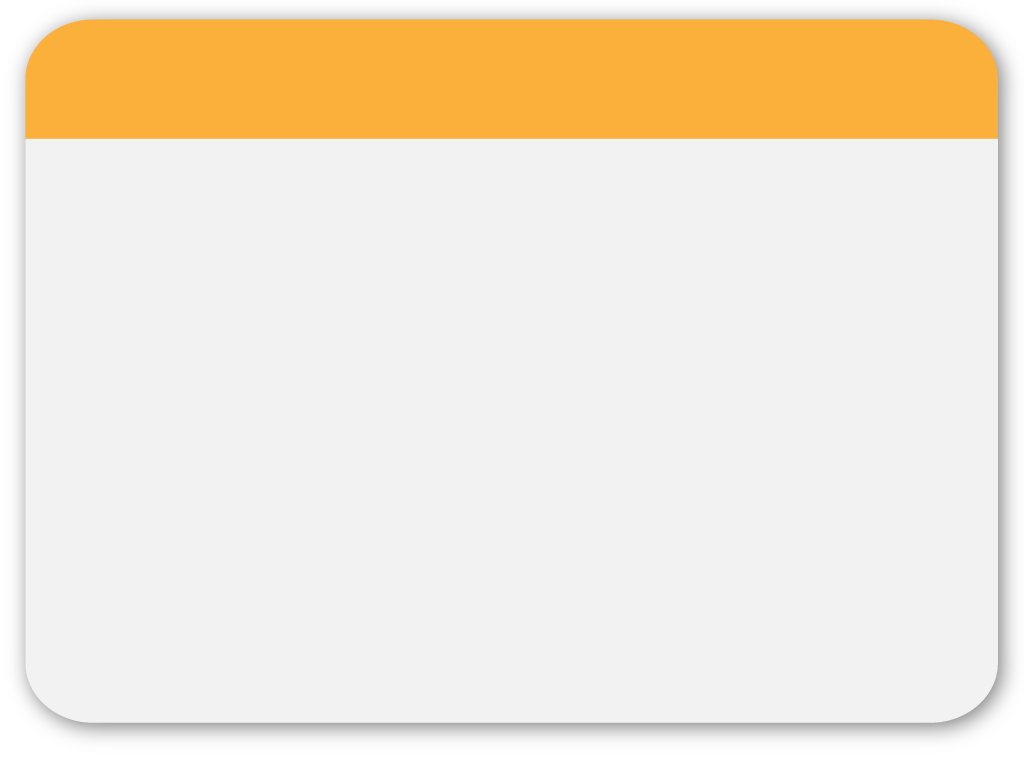 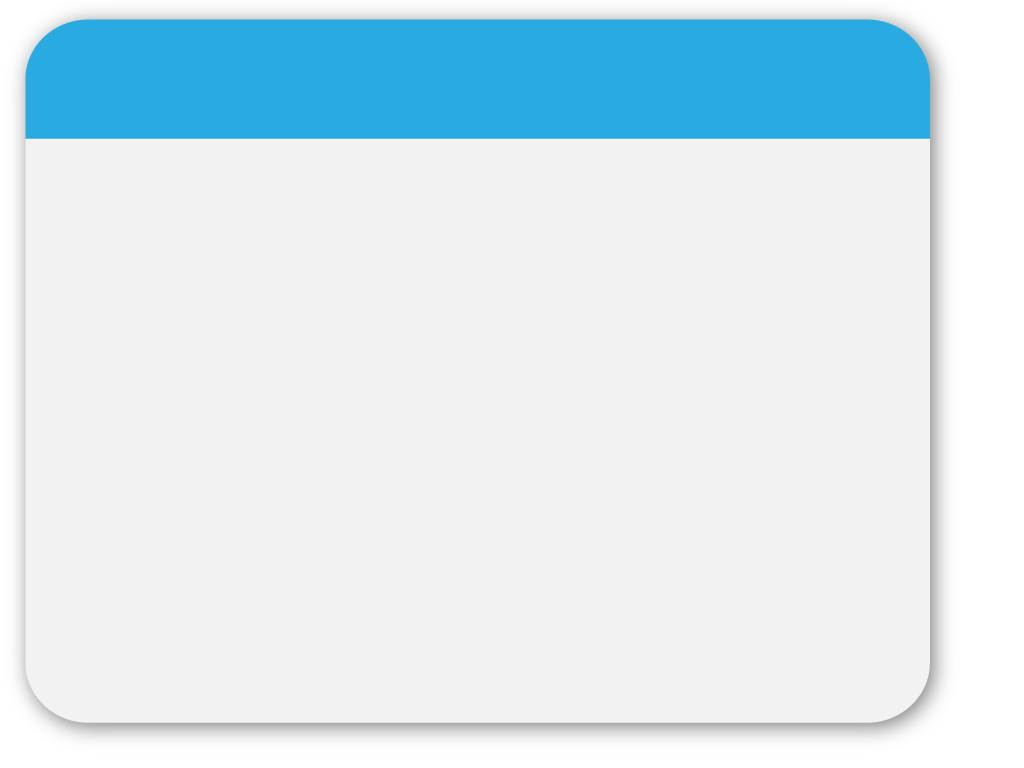 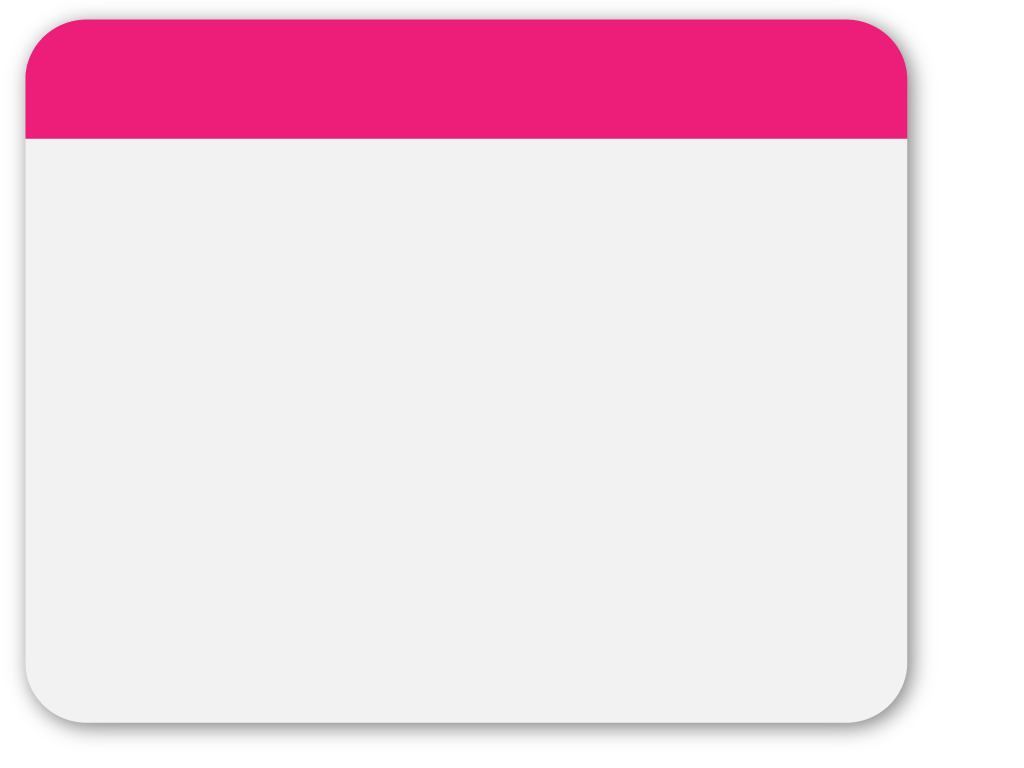 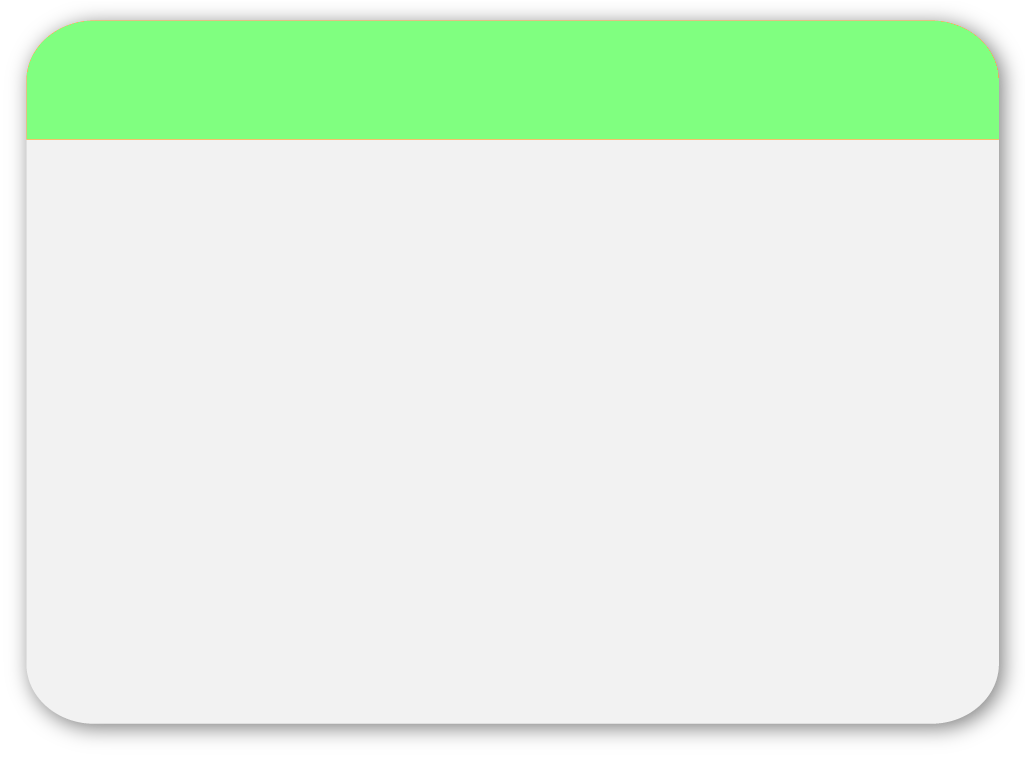 Herramientas para edición on-line
Connexions/Rhaptos  
(Universidad Rice)
http://rhaptos.org/ 







E-Journal 
(Drupal)
http://drupal.org/project/ejournal
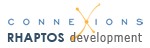 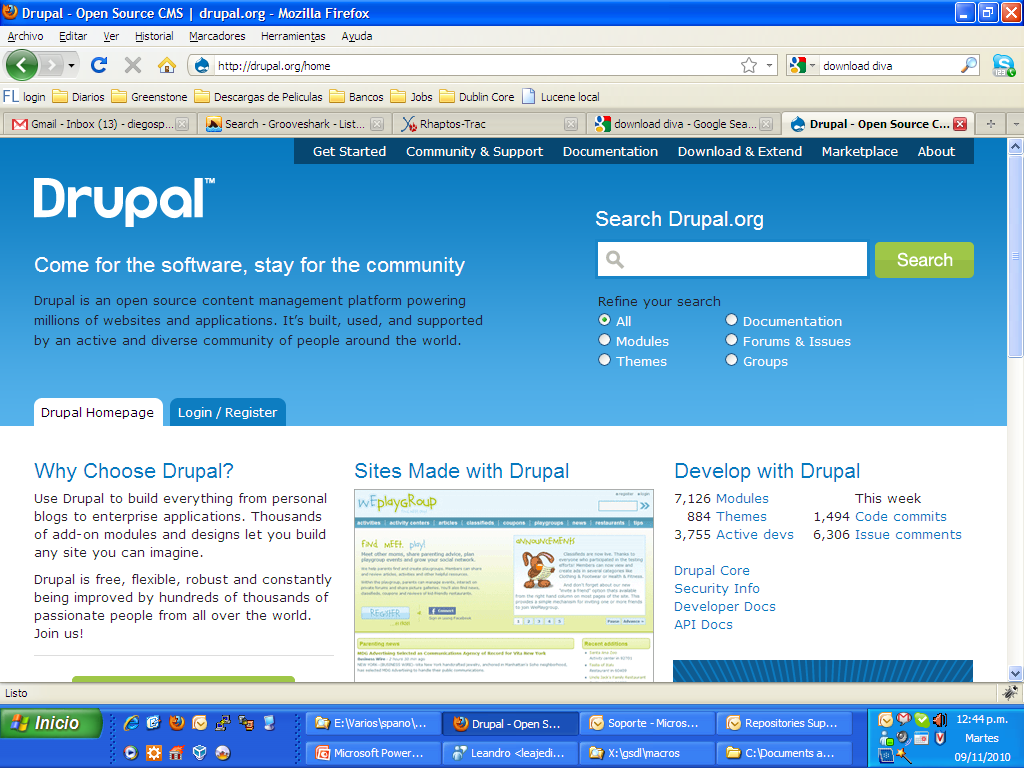 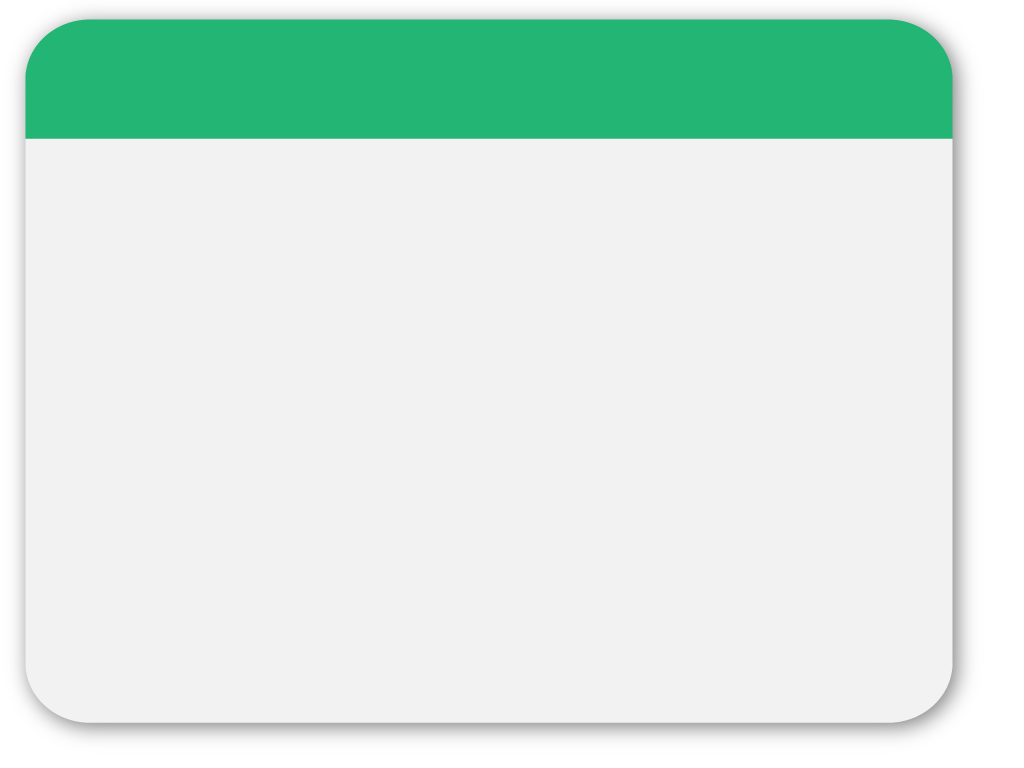 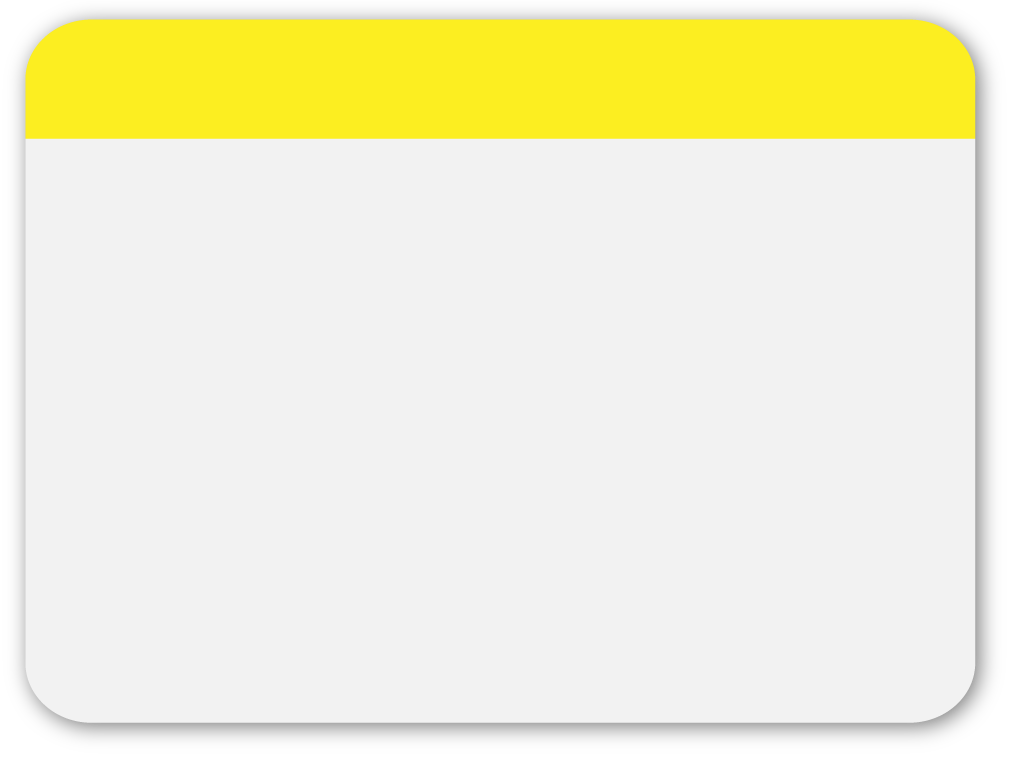 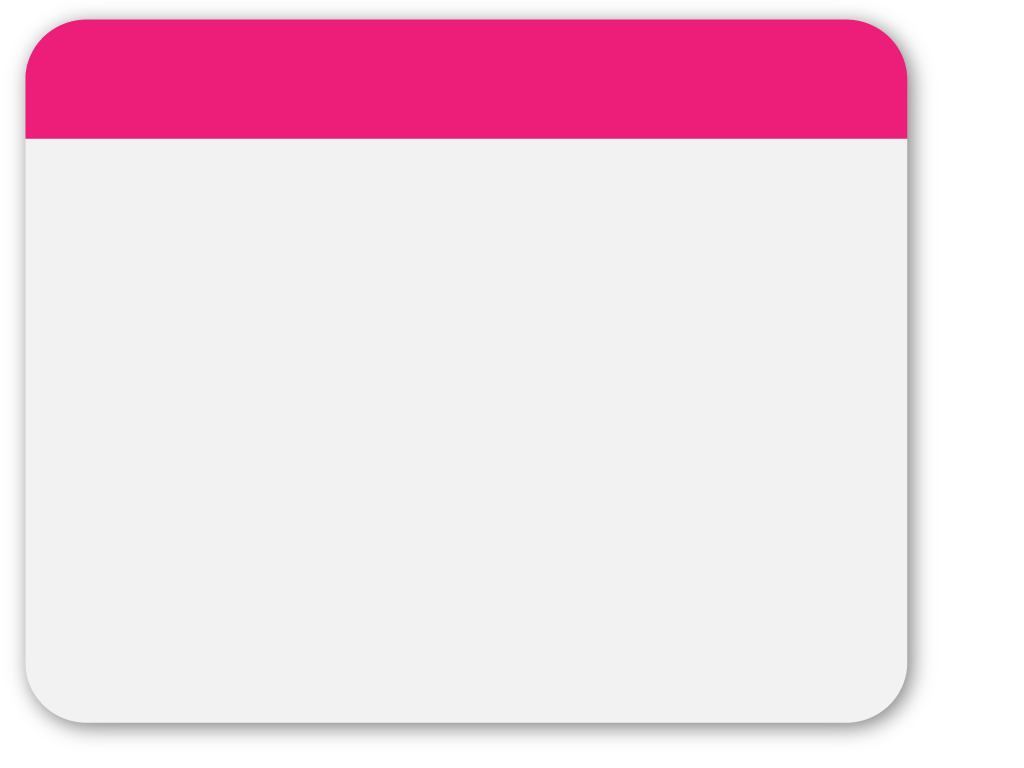 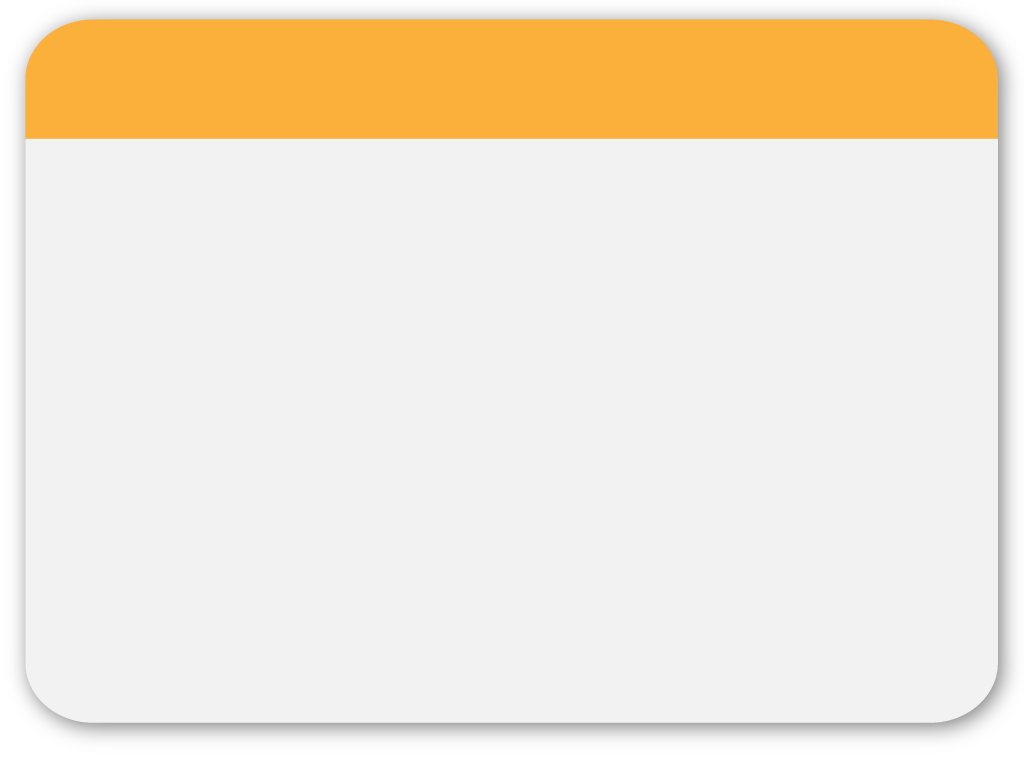 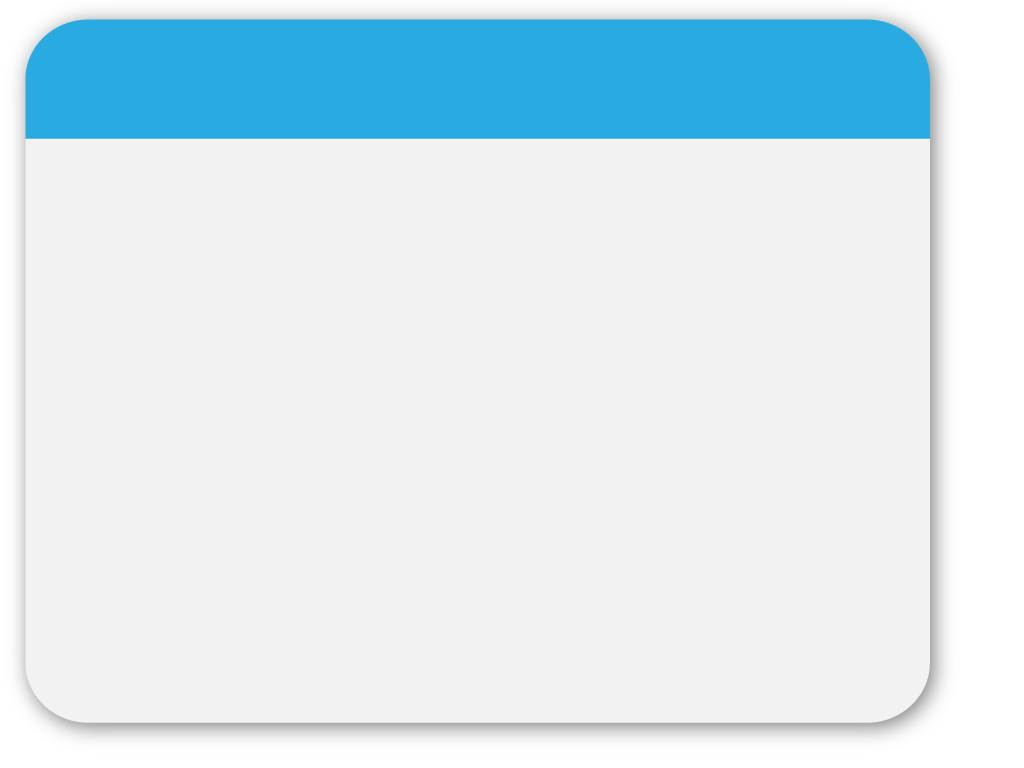 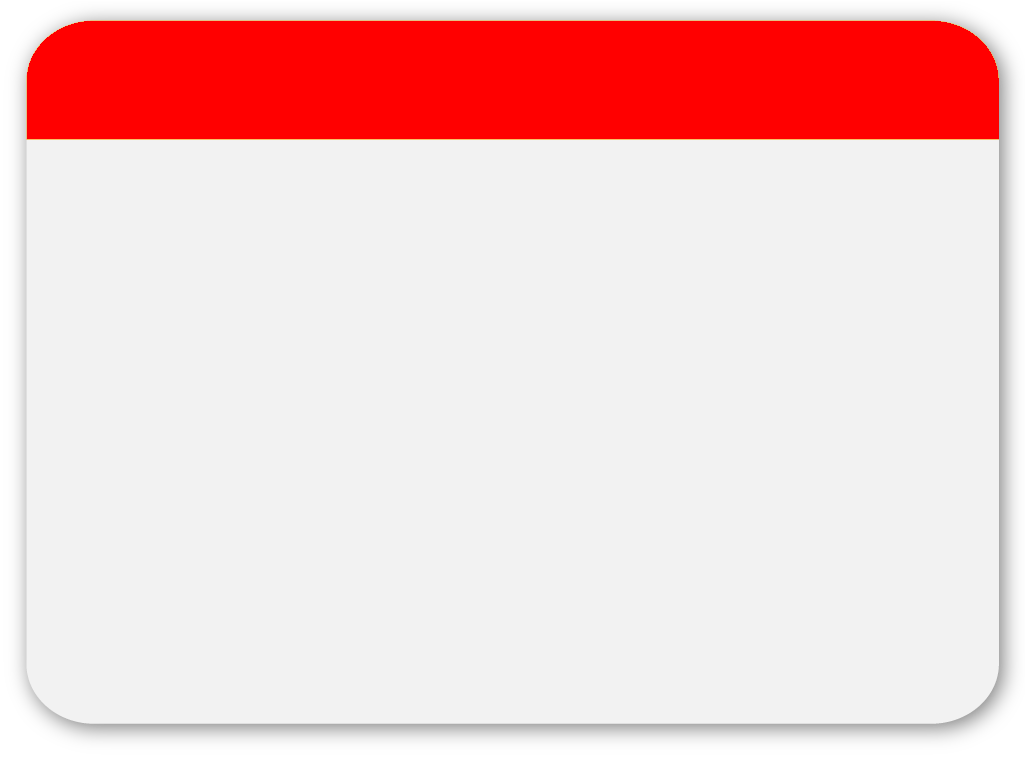 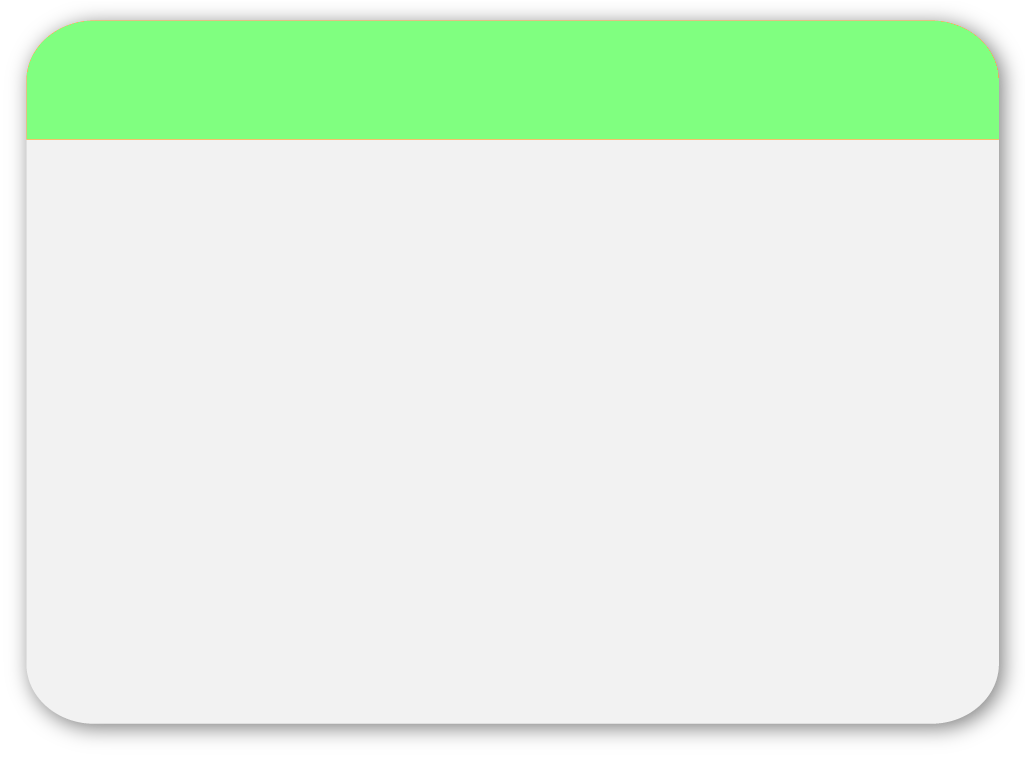 Herramientas para Bibliotecas/Repositorios Institucionales
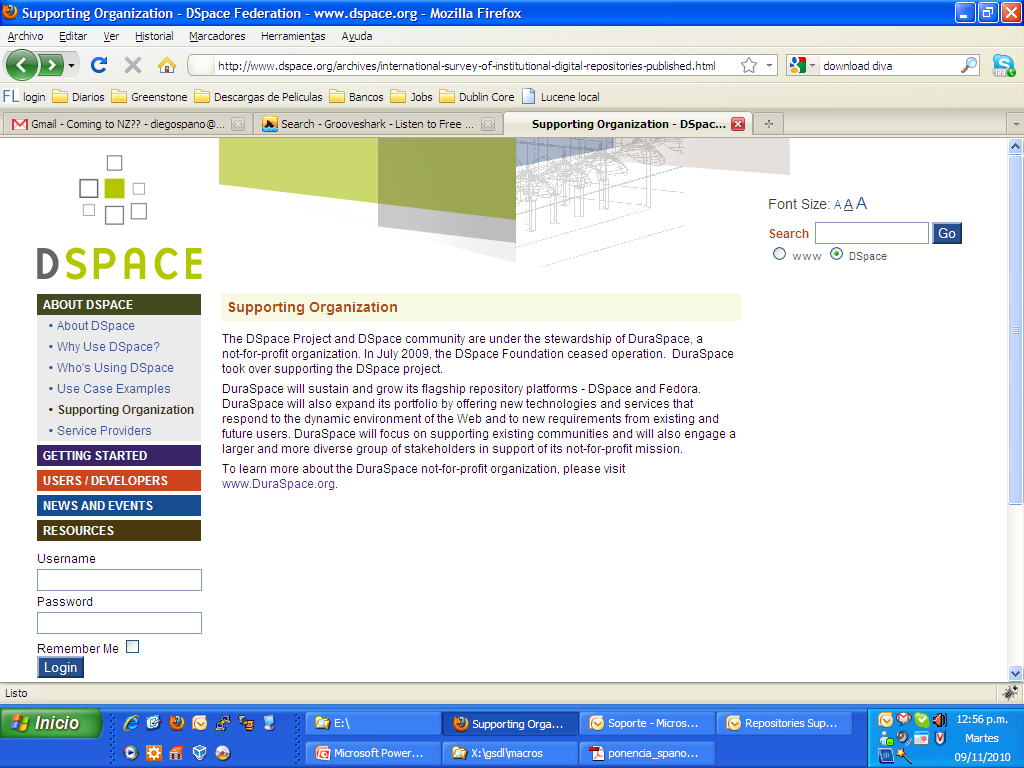 Dspace
(MIT – Hewlett Packard)
http://www.dspace.org/ 



E-Prints
Universidad de Southampton 
http://www.eprints.org/
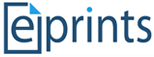 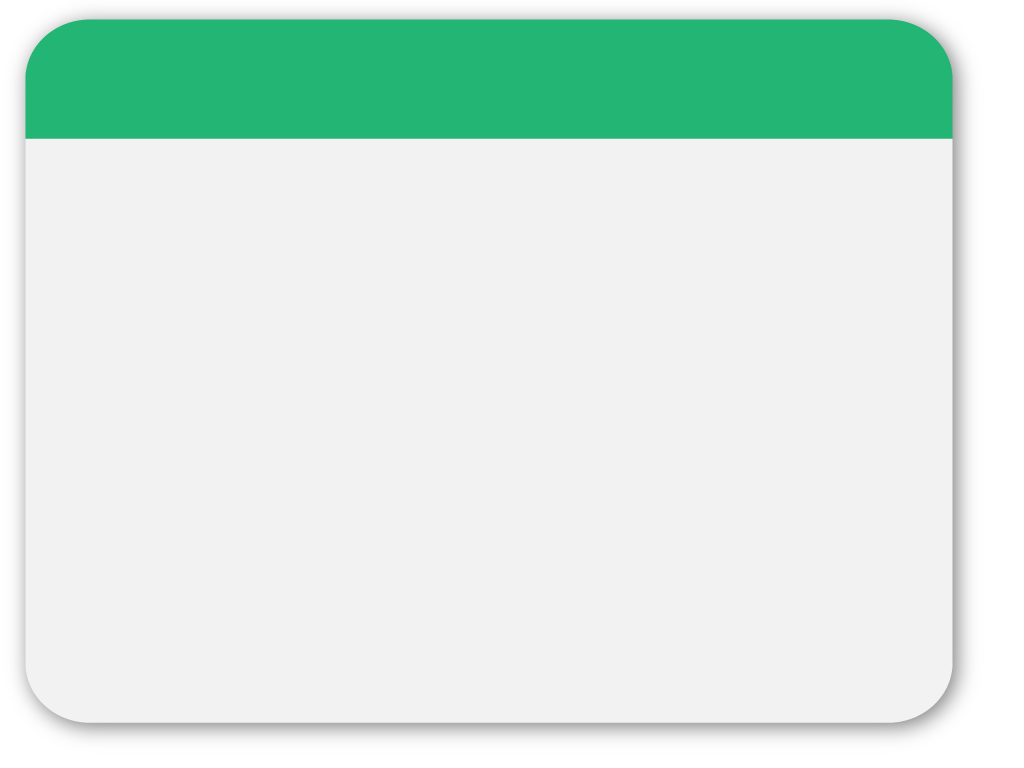 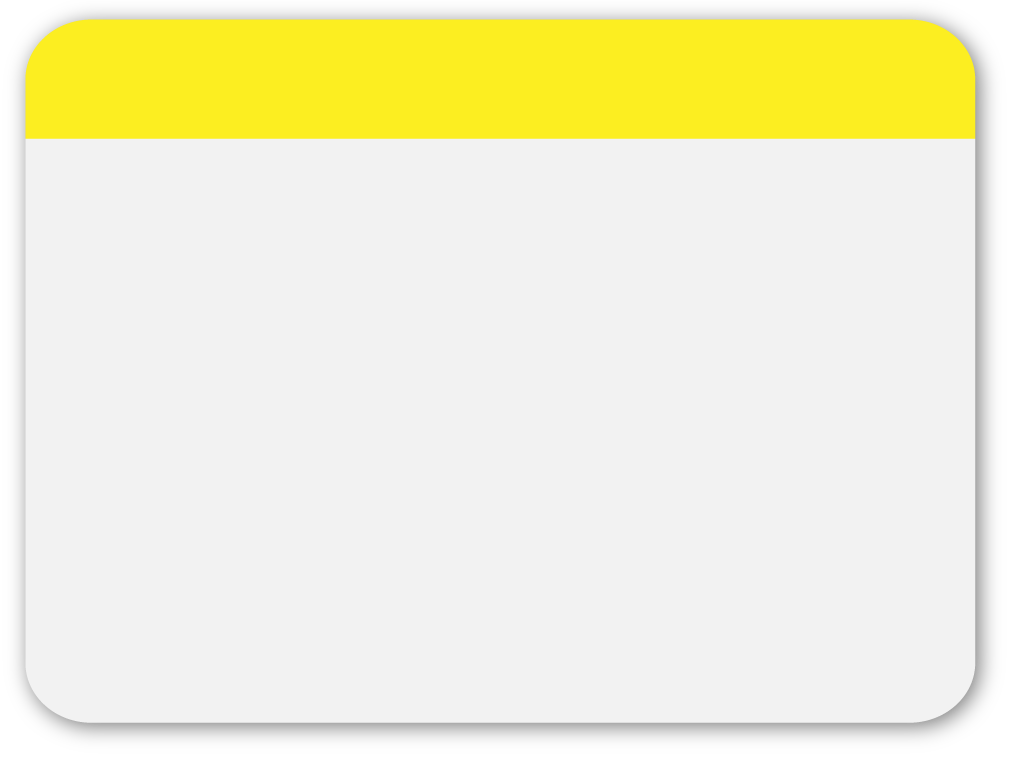 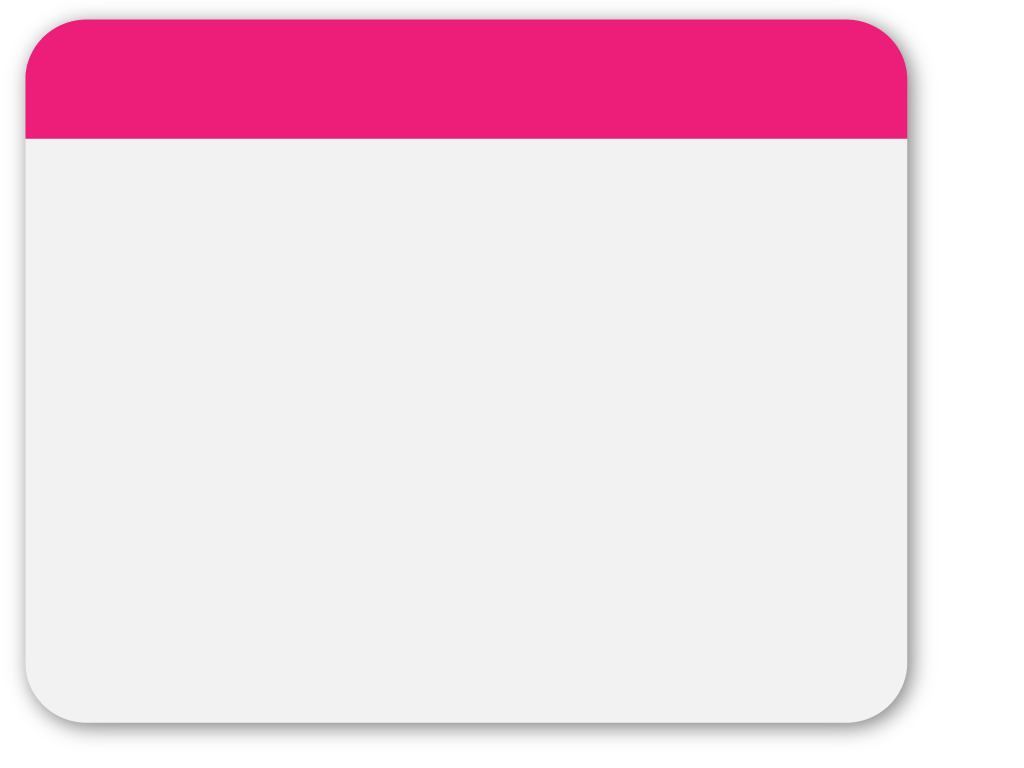 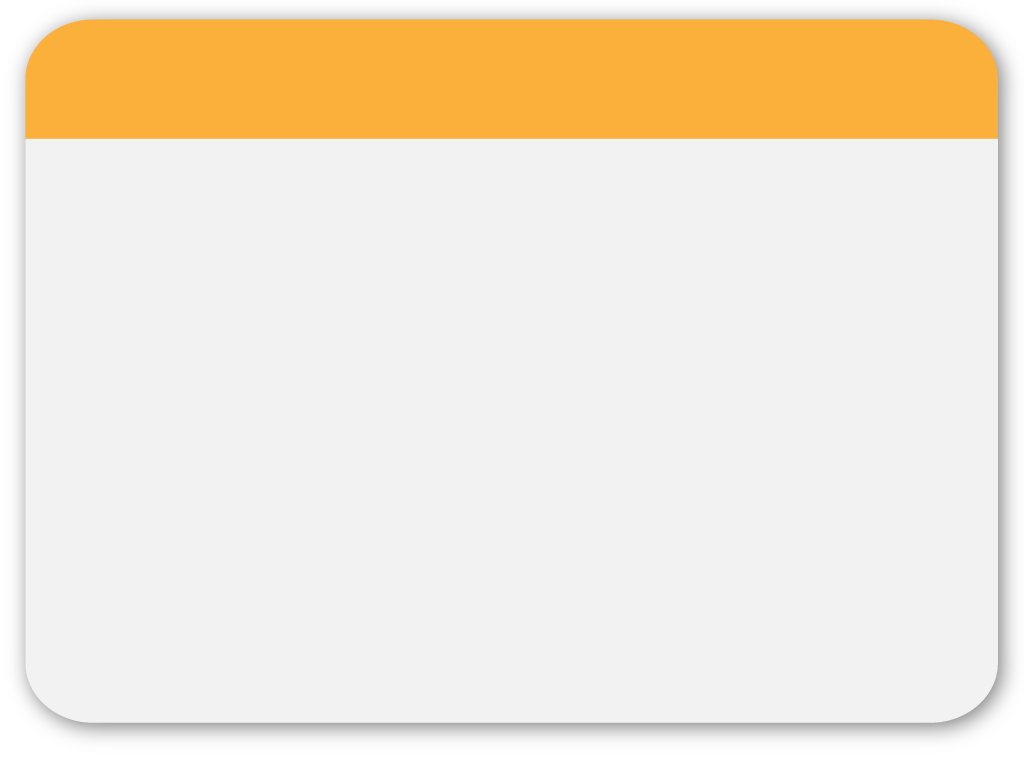 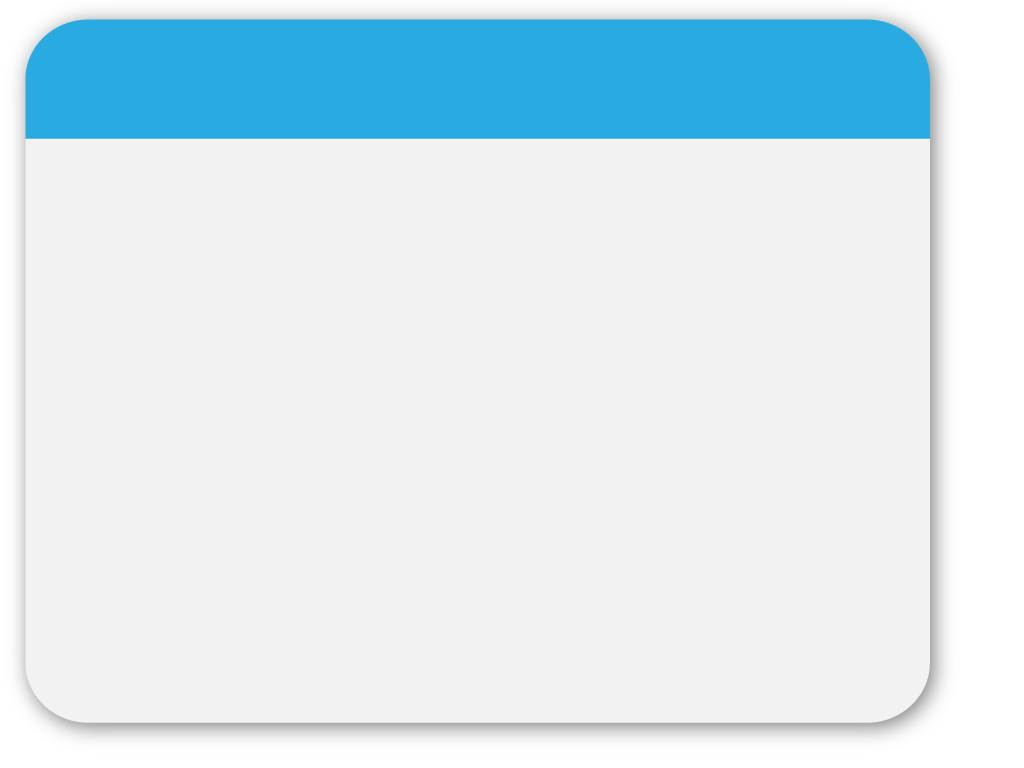 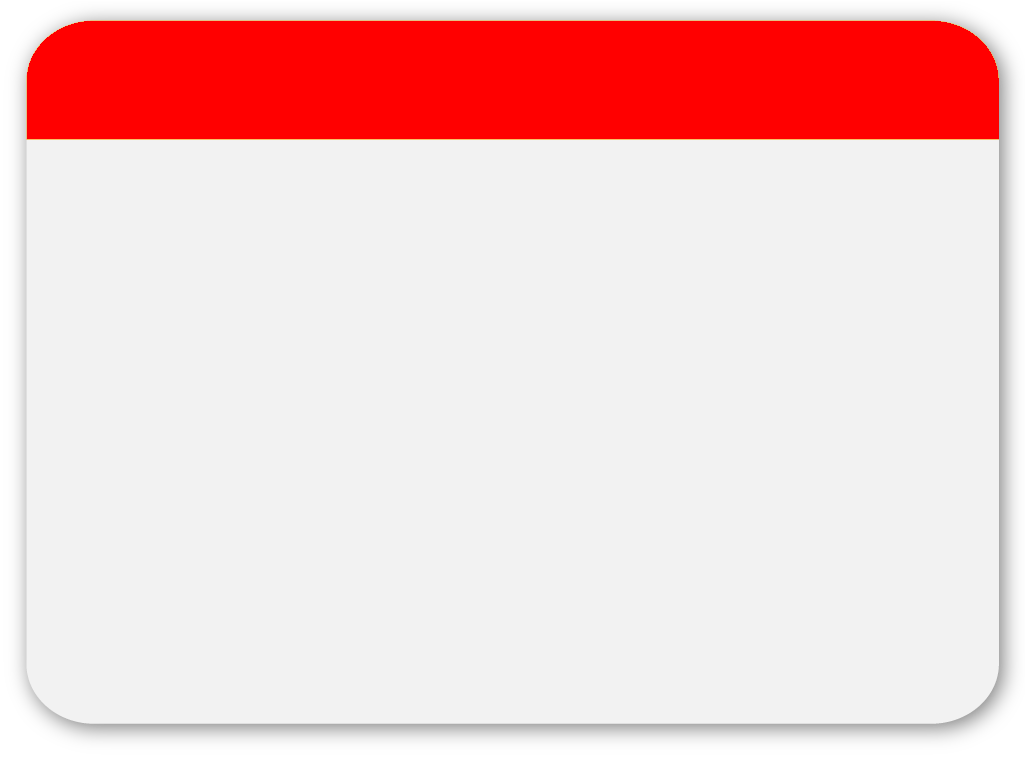 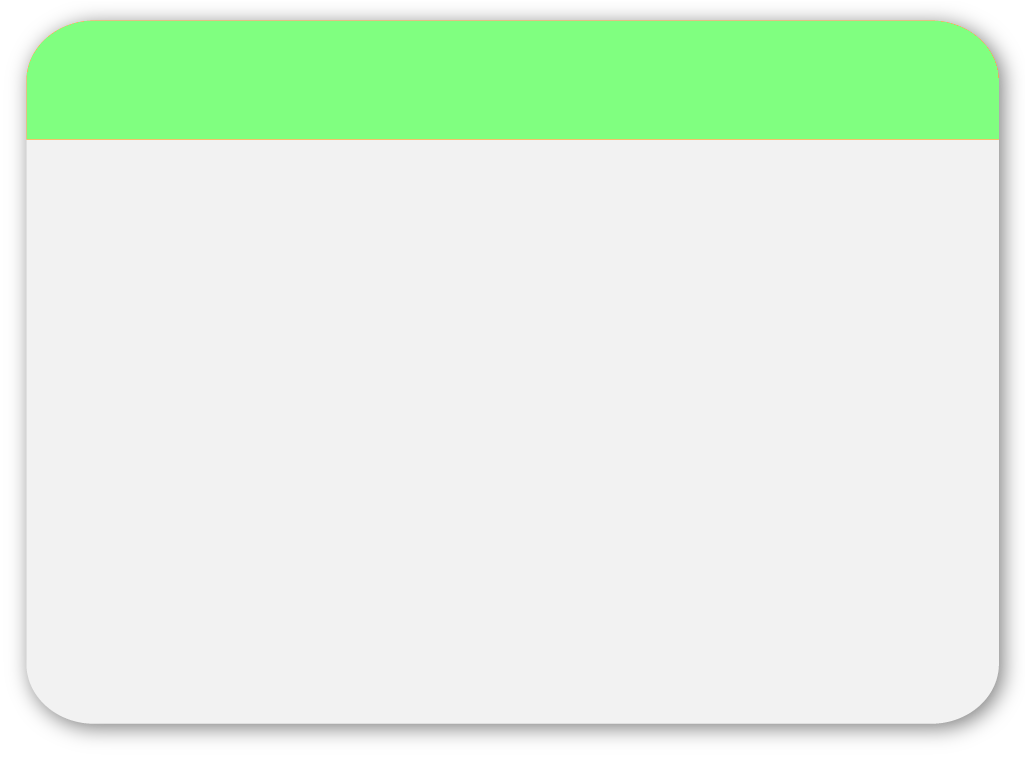 Herramientas para Bibliotecas/Repositorios Institucionales
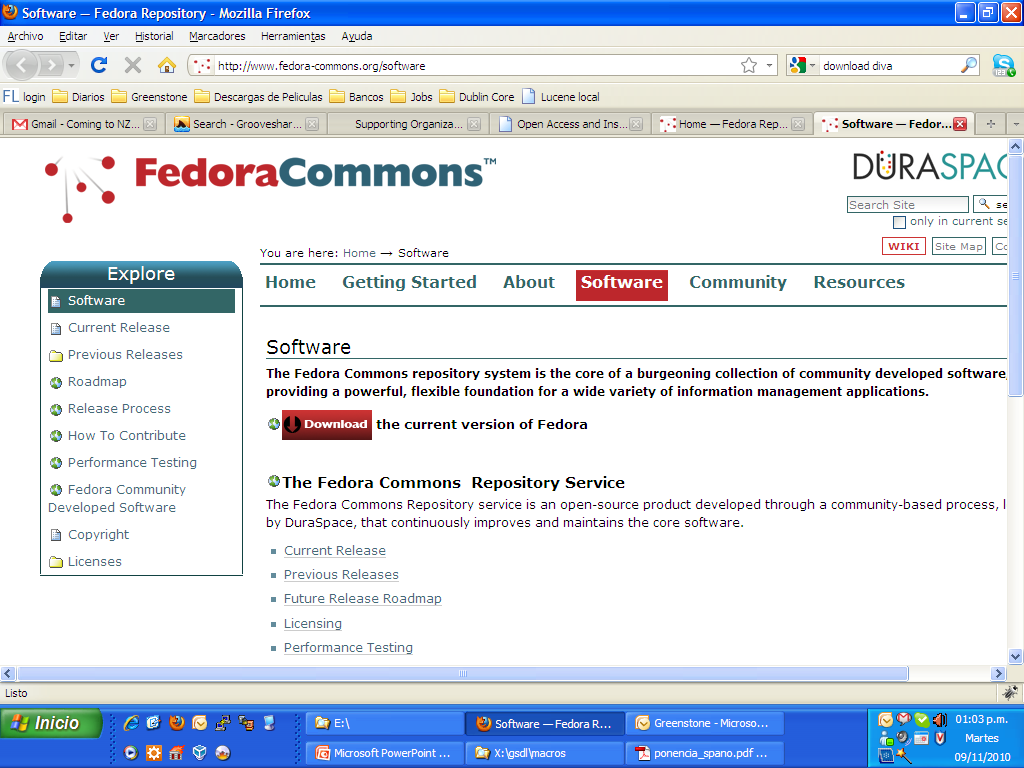 Fedora
(Universidad de Virginia y Universidad Cornell)
http://www.fedora.info 



Greenstone
(Universidad de Waikato)
http://www.greenstone.org
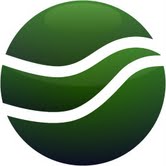 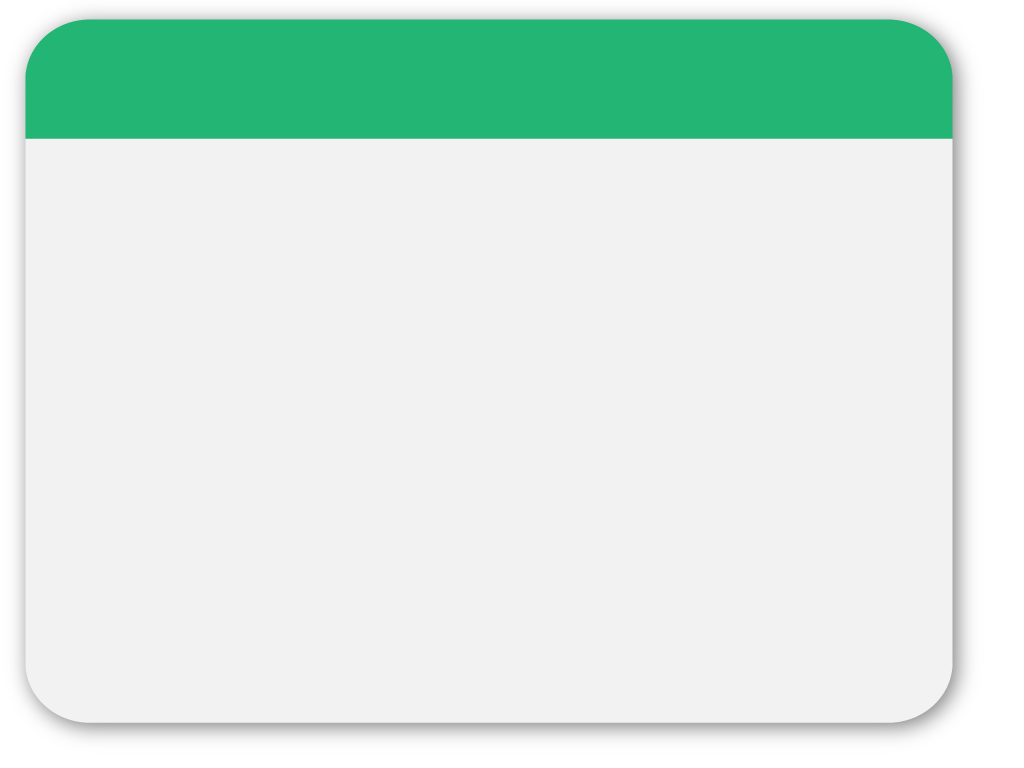 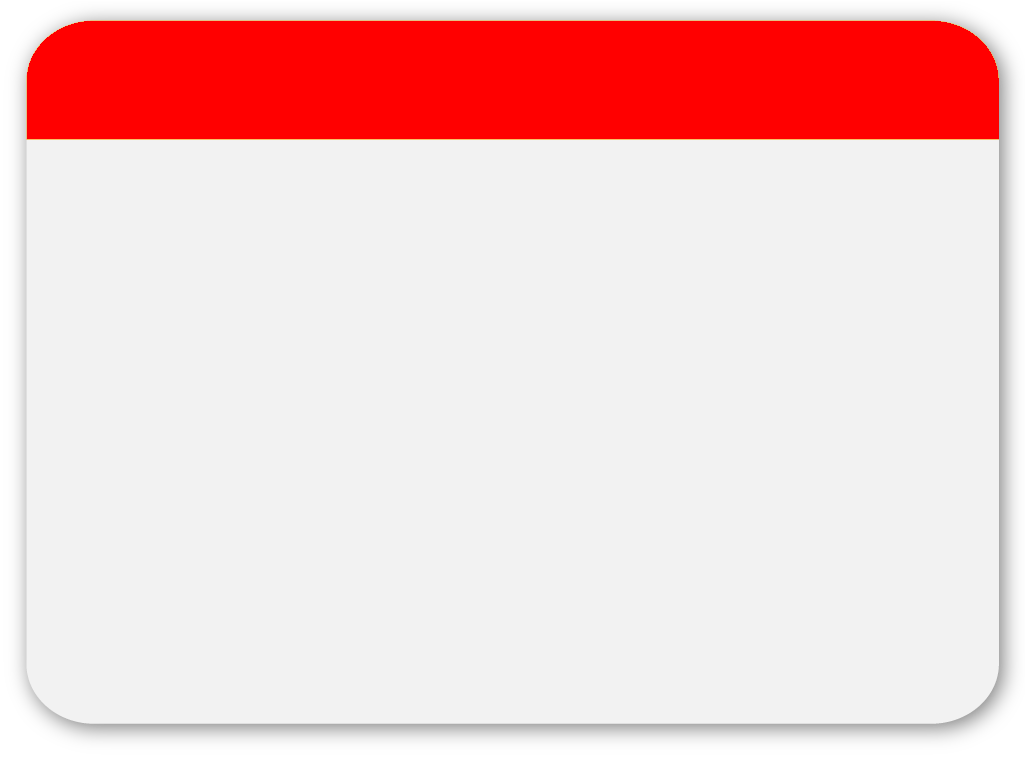 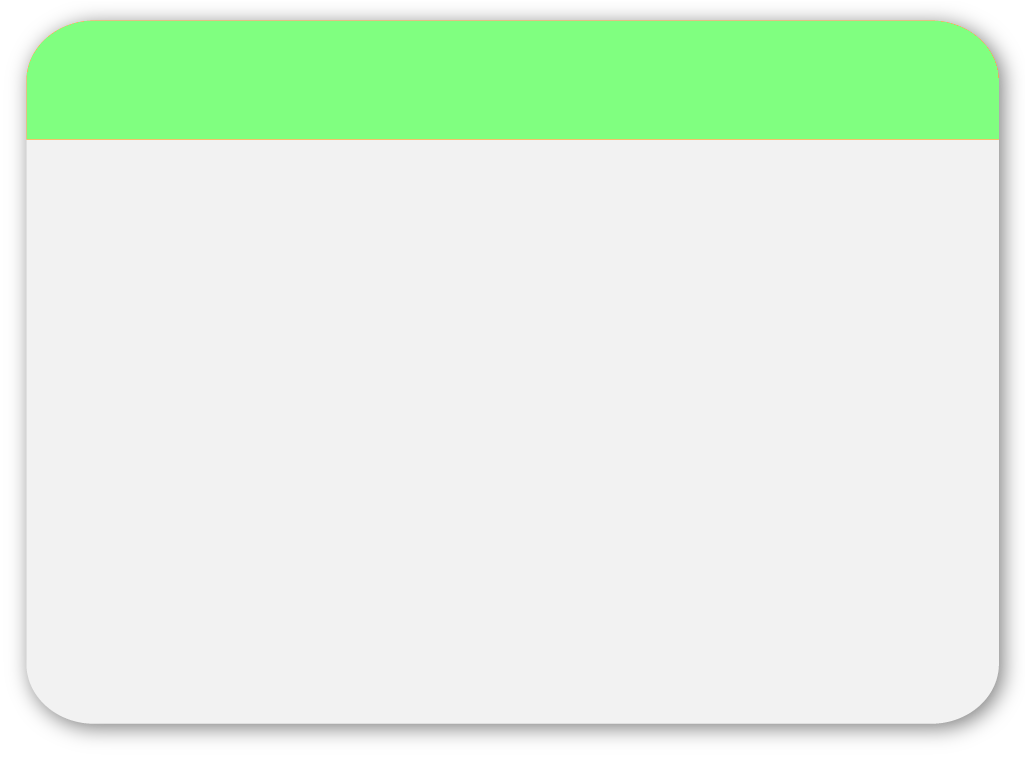 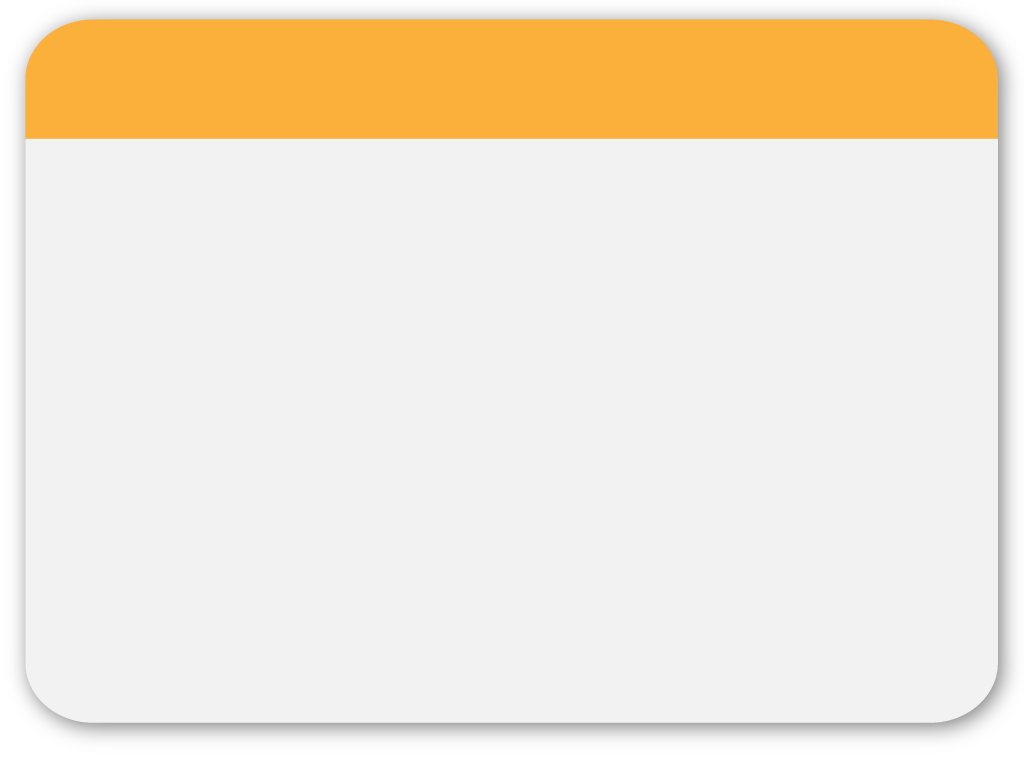 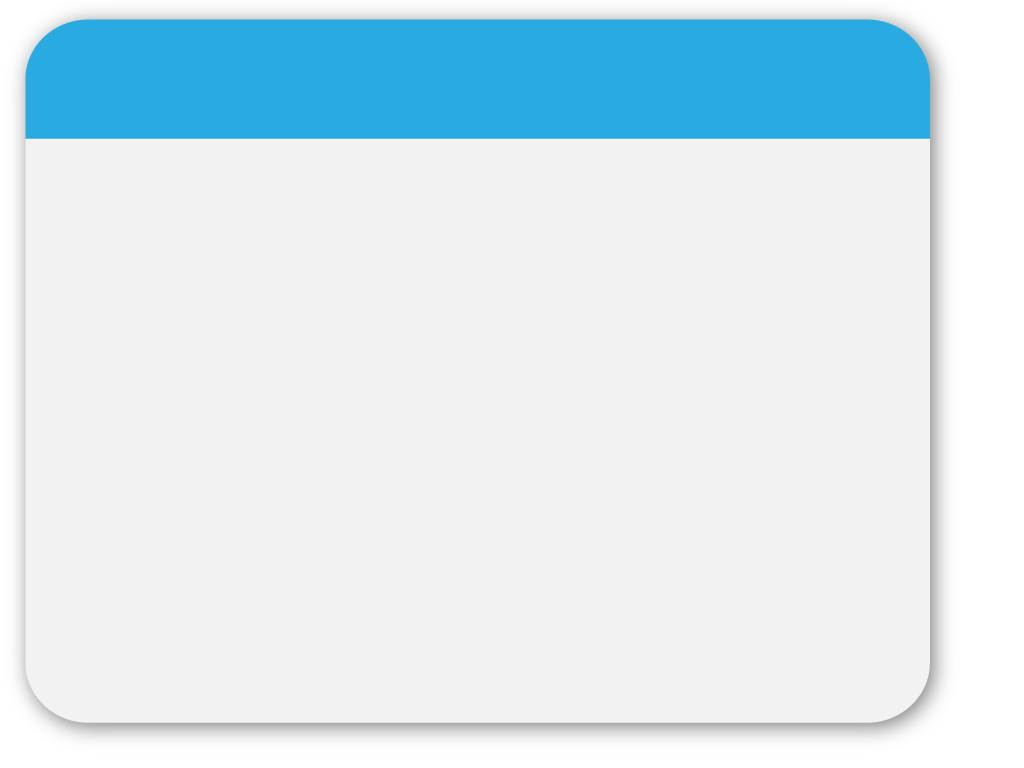 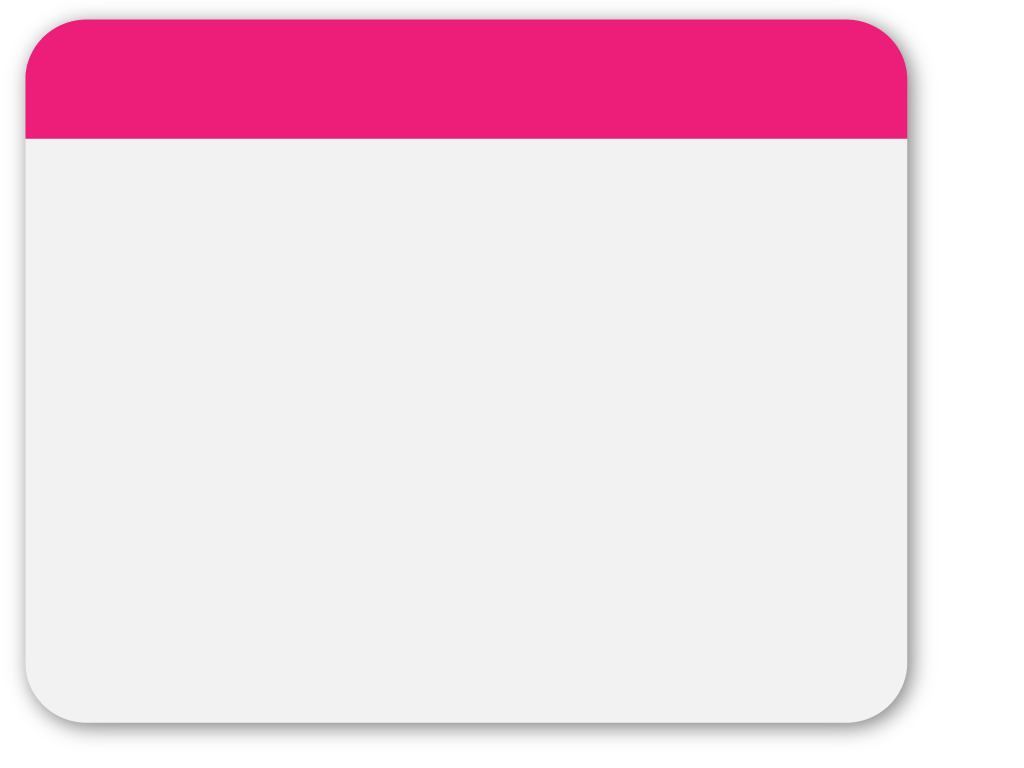 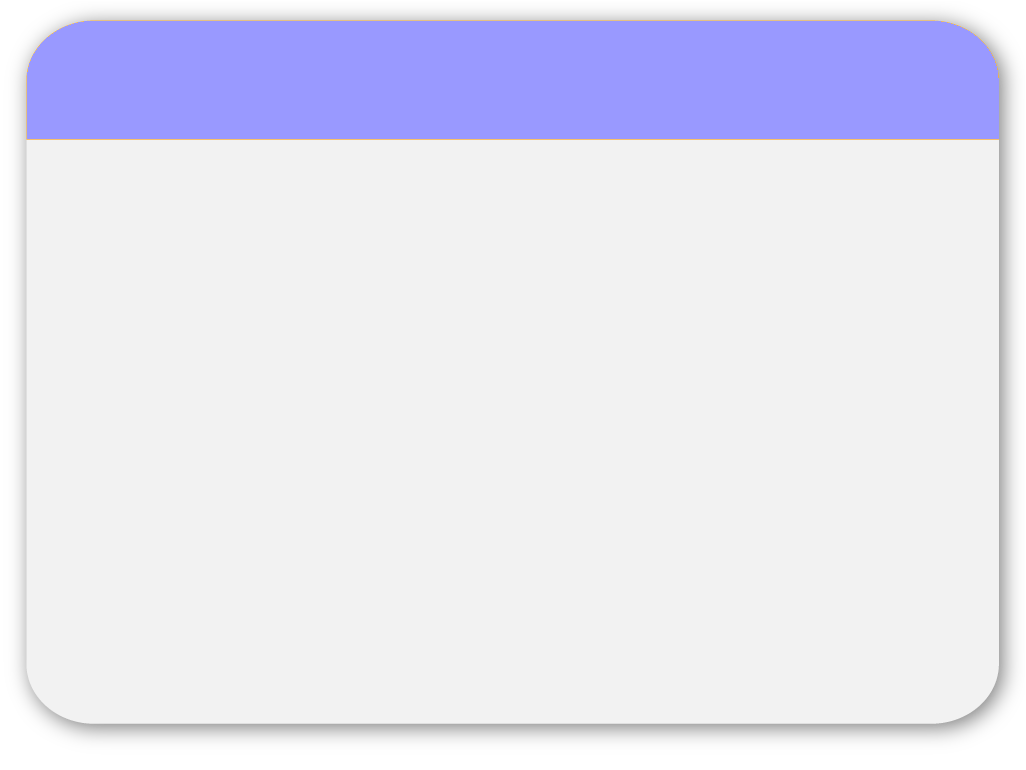 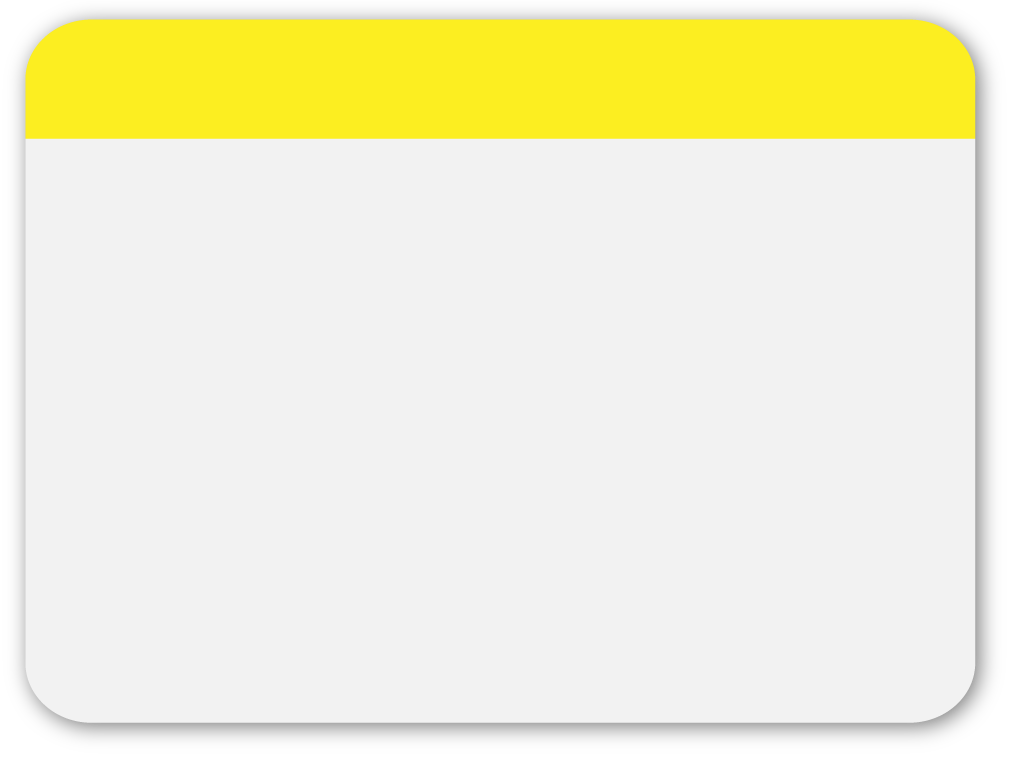 Modelo Conceptual
Software comercial
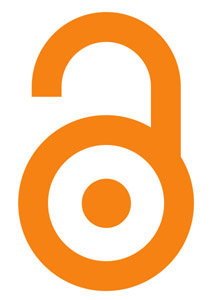 Ruta Dorada
Ruta Verde
OJS
Dpubs
Rhaptos
E-Journal
DSpace
E-Prints
Fedora
Greenstone
OAI-PMH
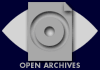 Open Source
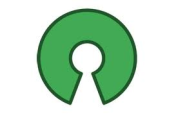 Open Standards
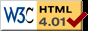 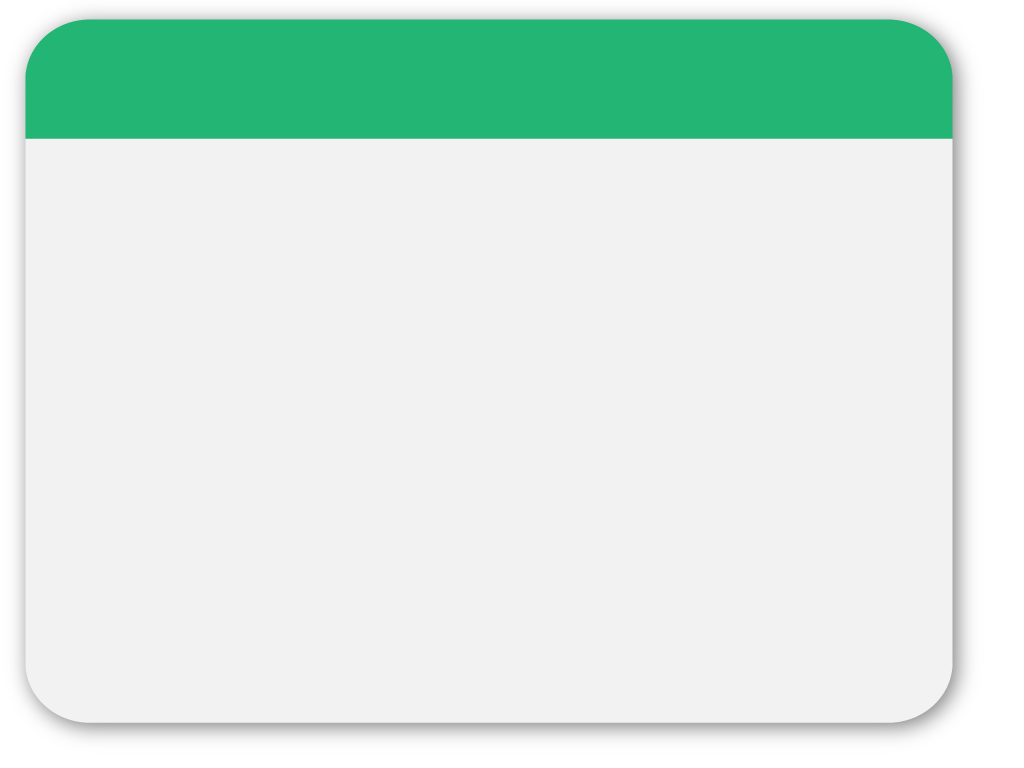 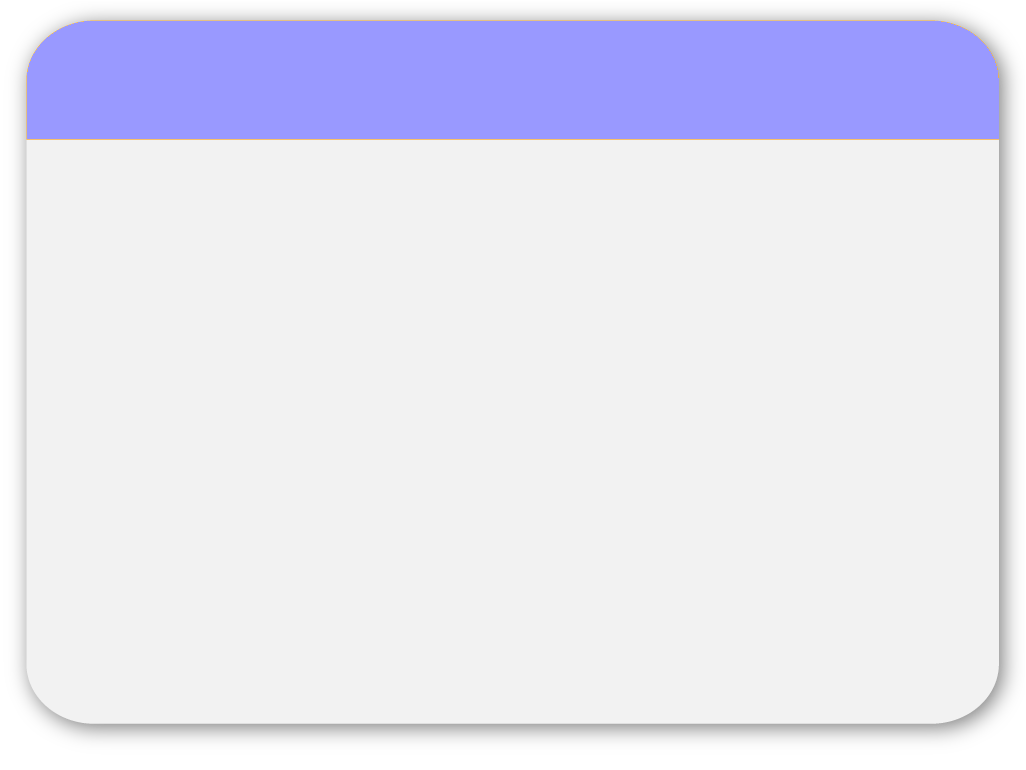 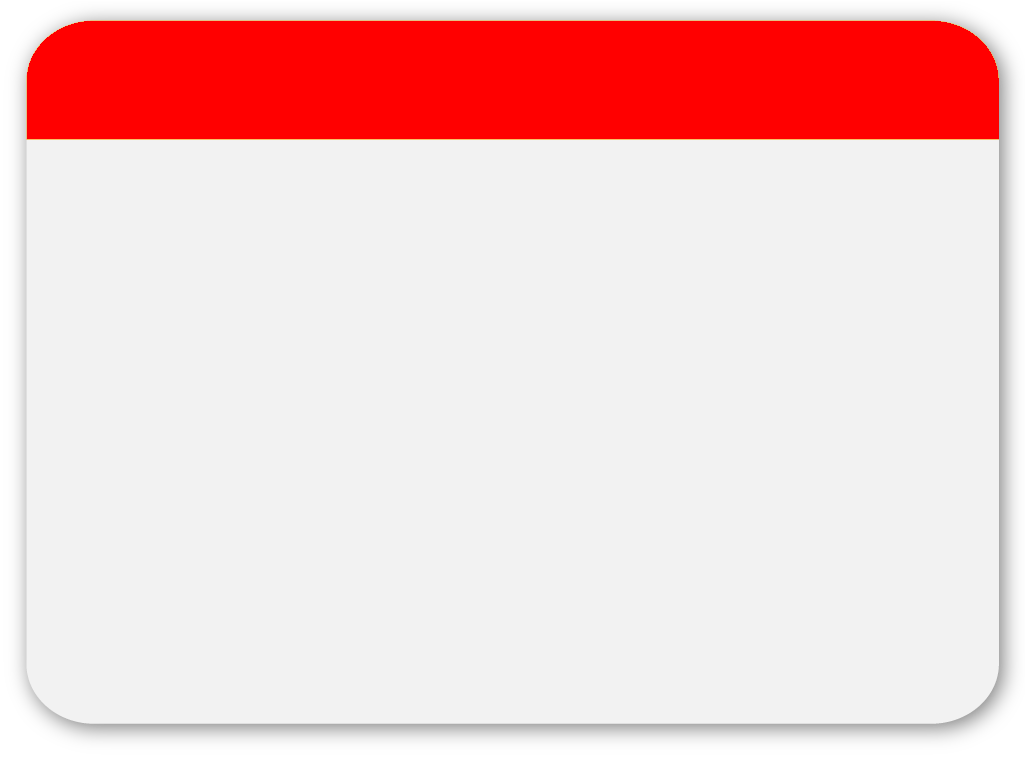 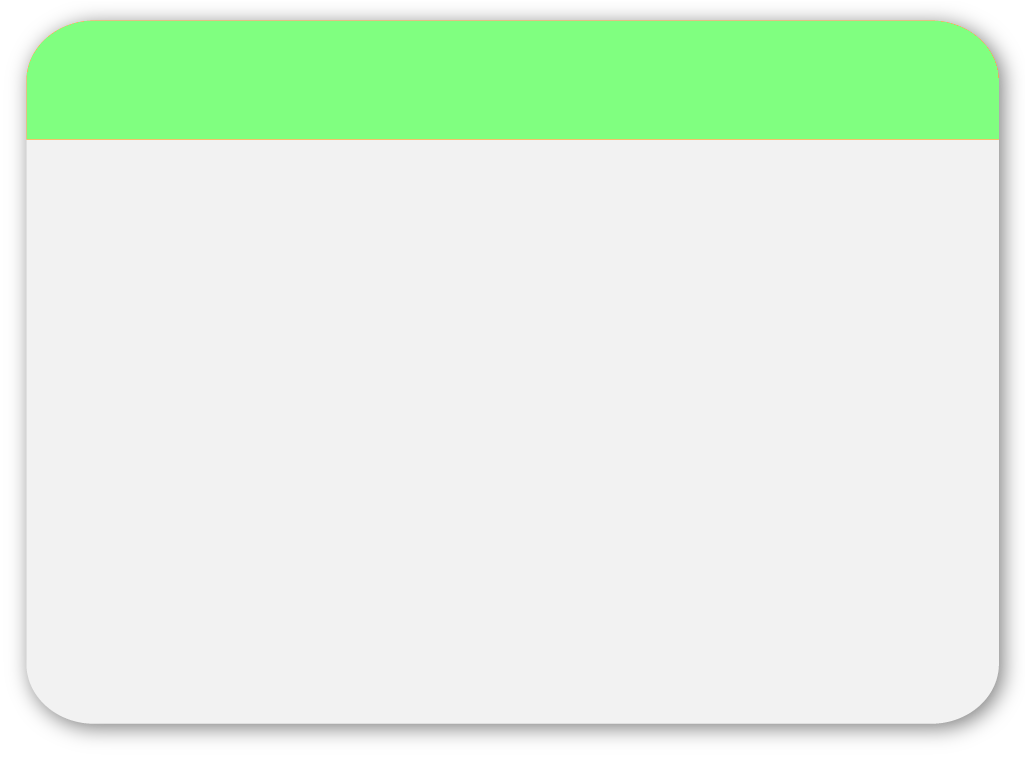 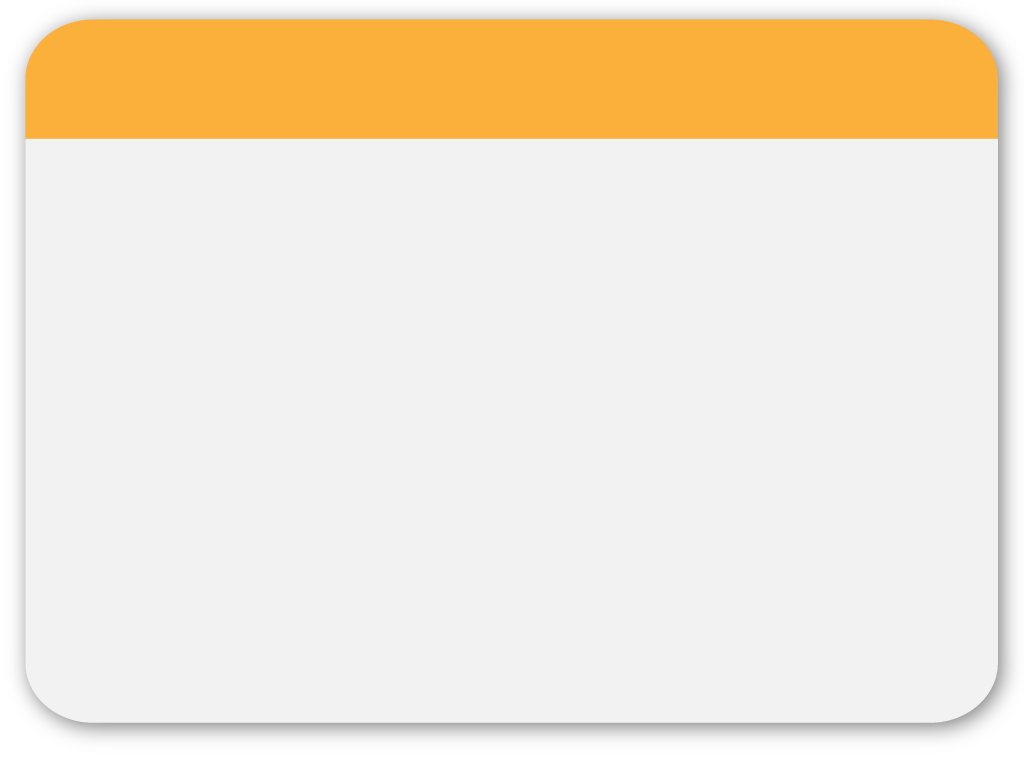 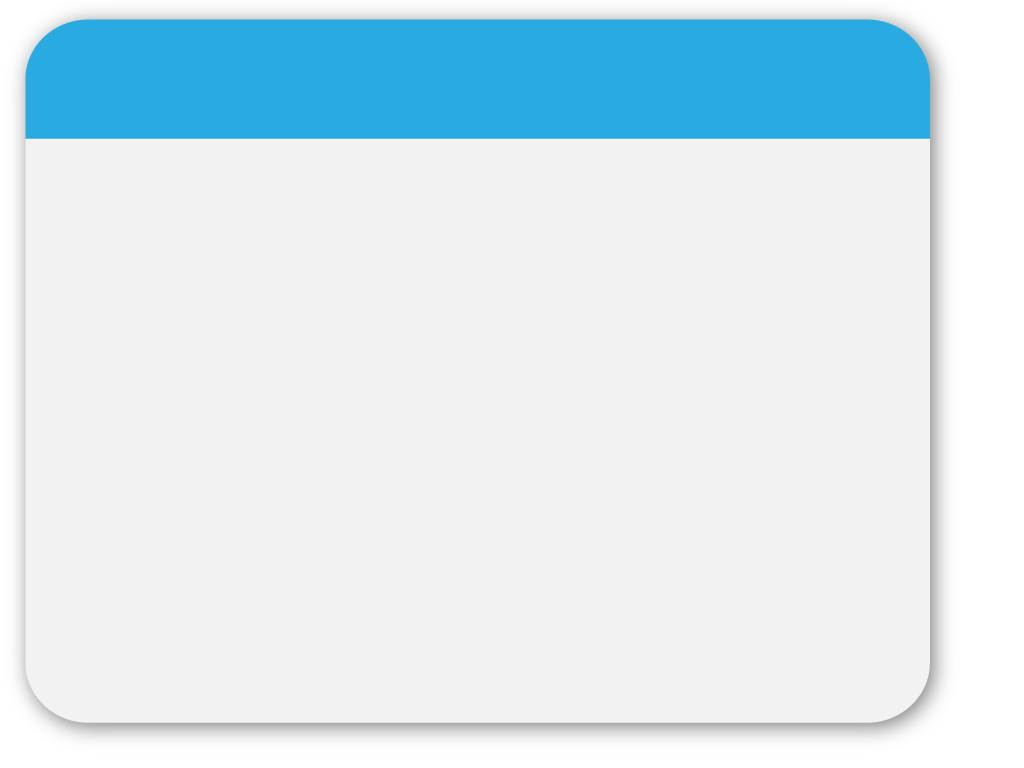 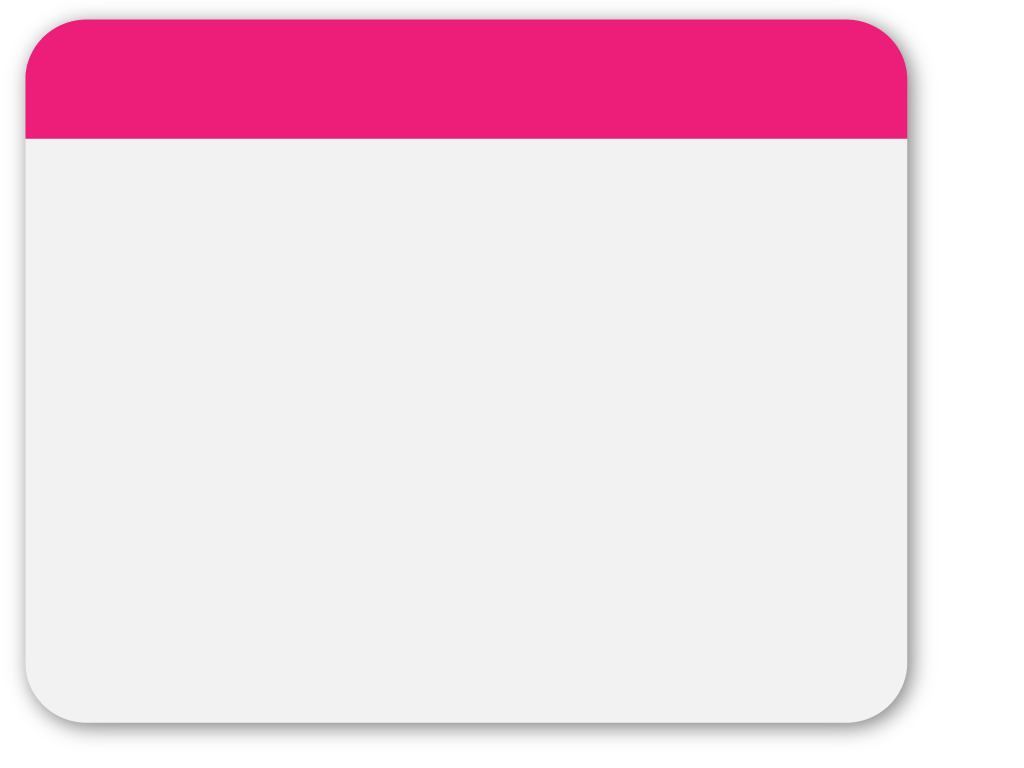 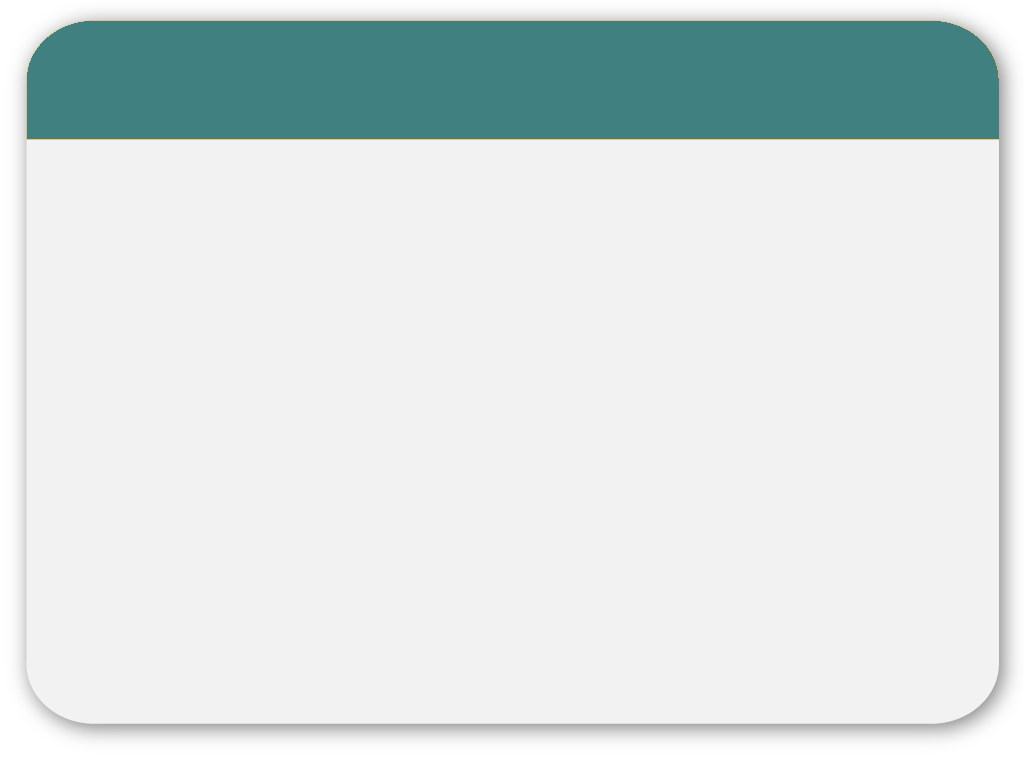 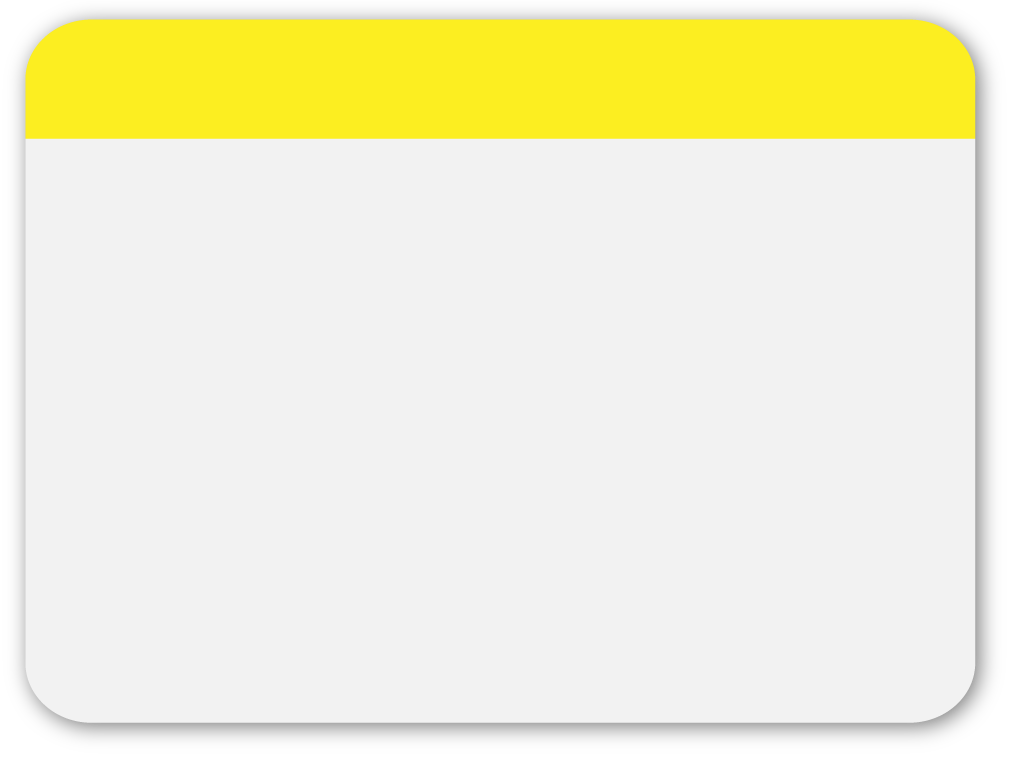 Muchas gracias…!
Diego Spano
Prodigio Consultores
dspano@prodigioconsultores.com